Интернет-портфолио    Мудаевой П.Х.
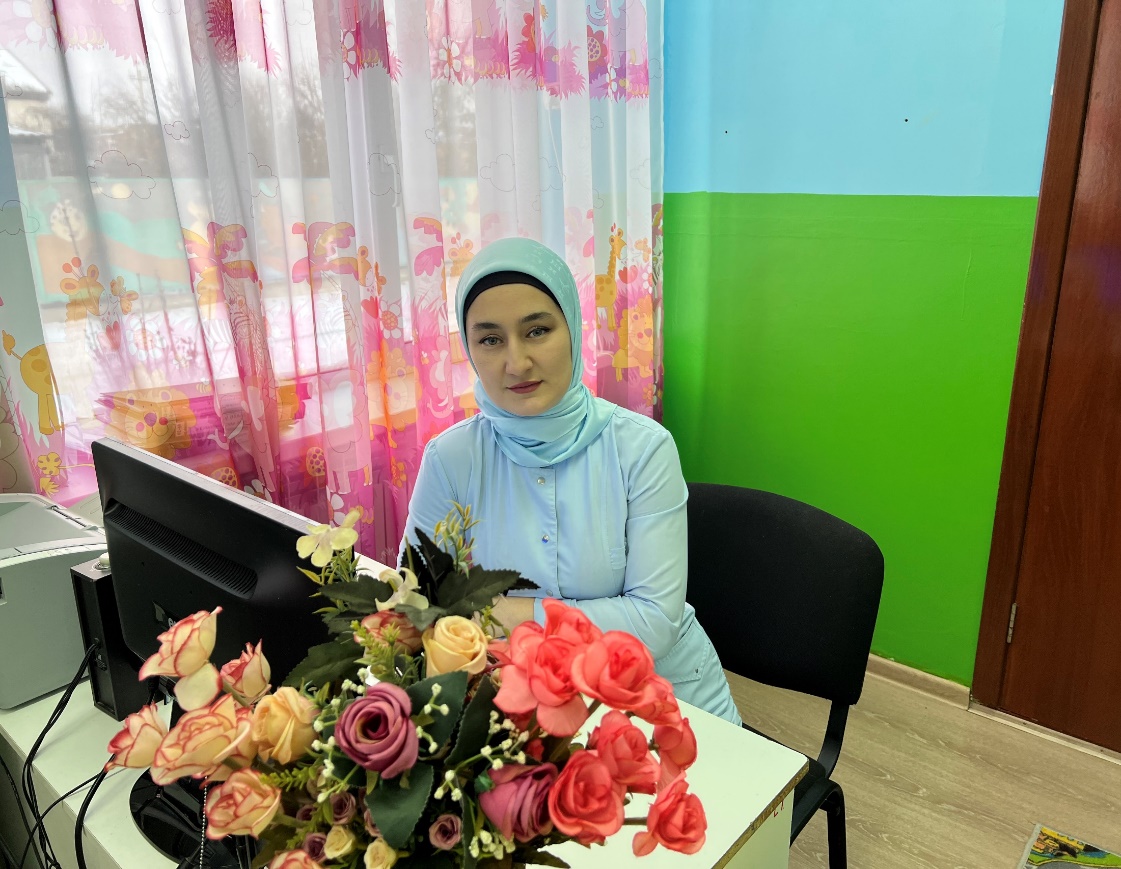 Пускай мне не суждено совершить подвиг, но я горжусь тем, что люди мне доверили самое
    дорогое – своих детей.!
Воспитатель подготовительной группы Мудаева Петимат Хавашевна!
Диплом о высшем образовании
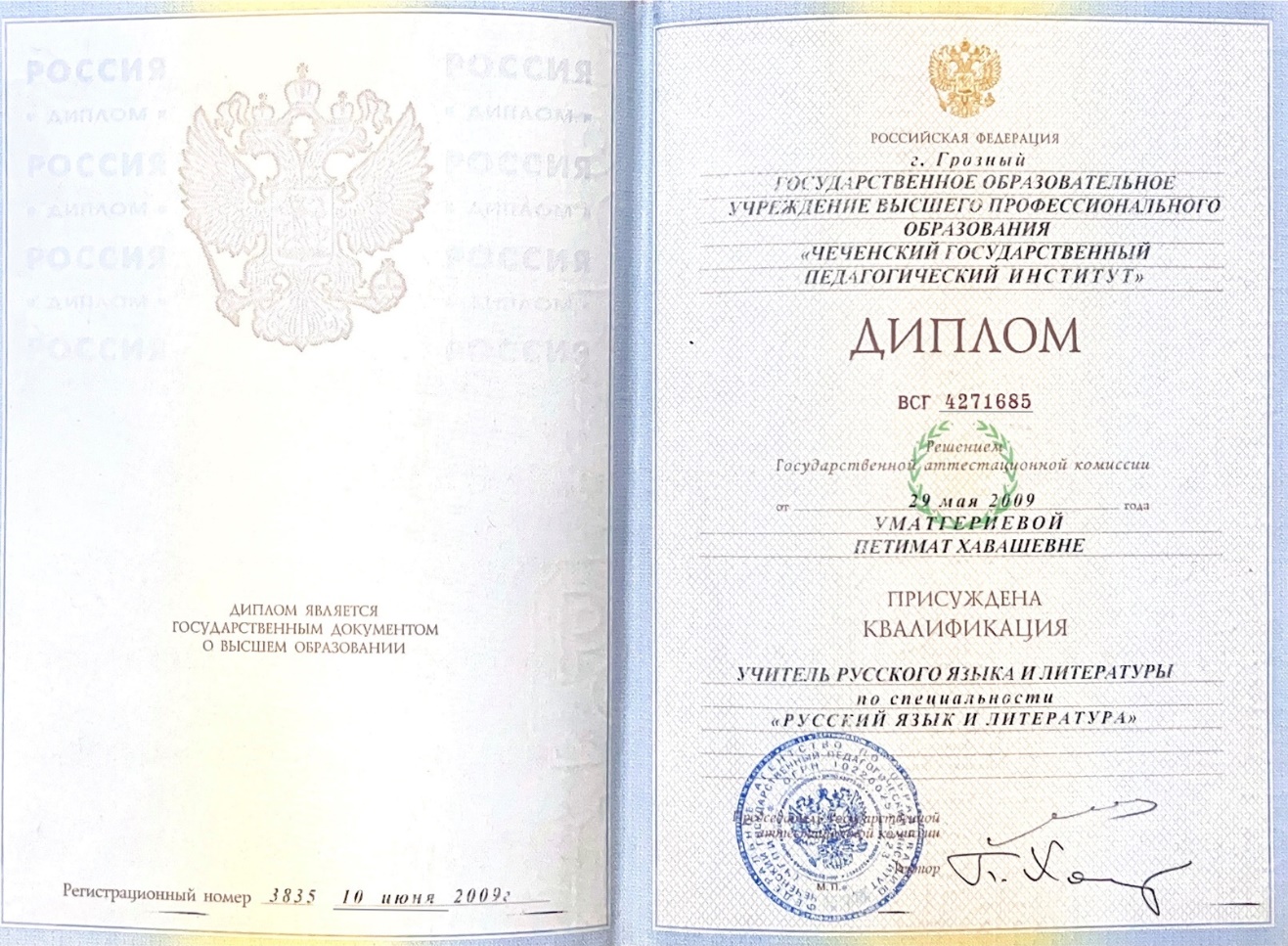 В 2009 году окончила чеченский государственный педагогический институт по специальности: «Русский язык и литература»
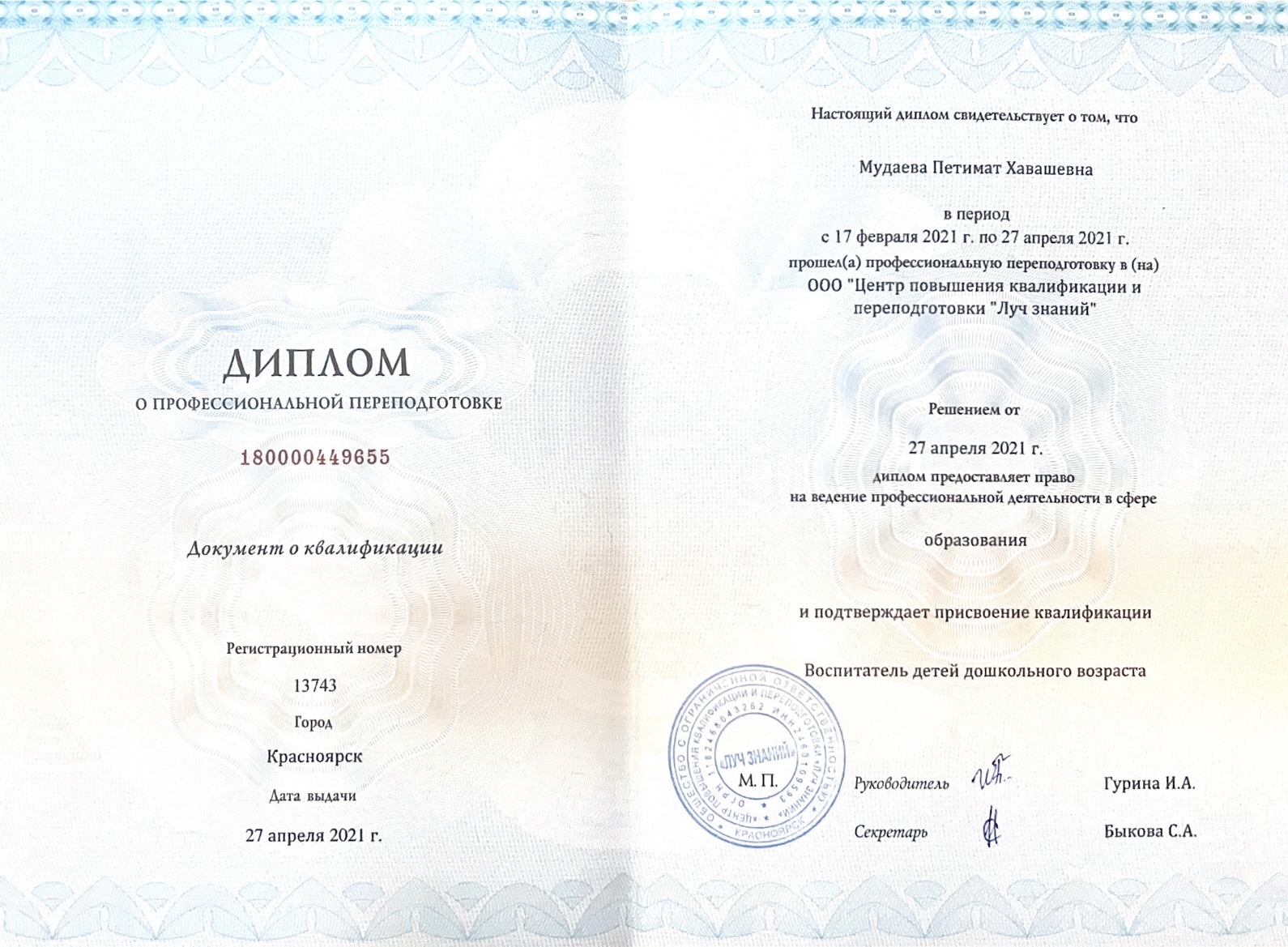 Курсы повышения квалификации
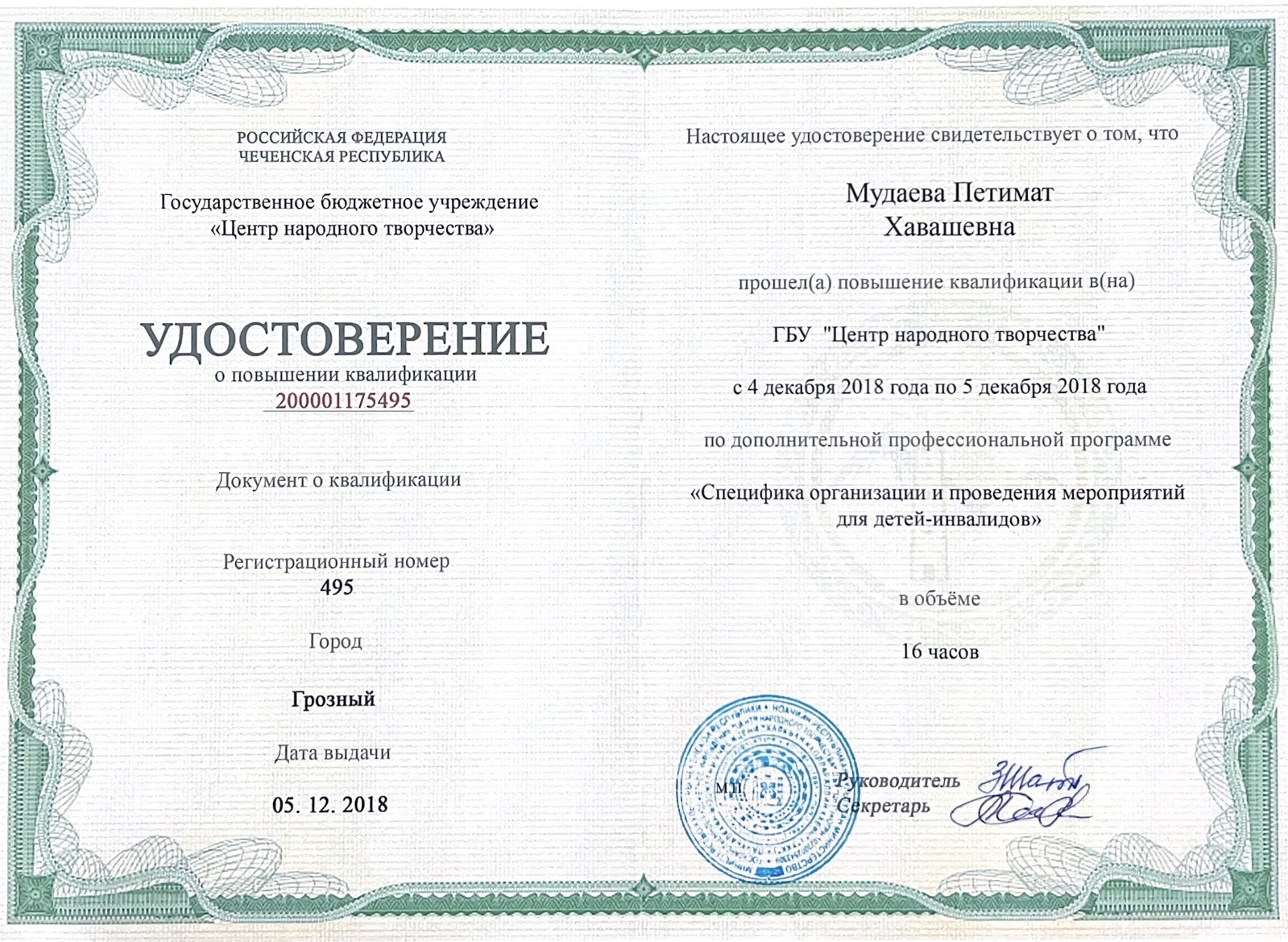 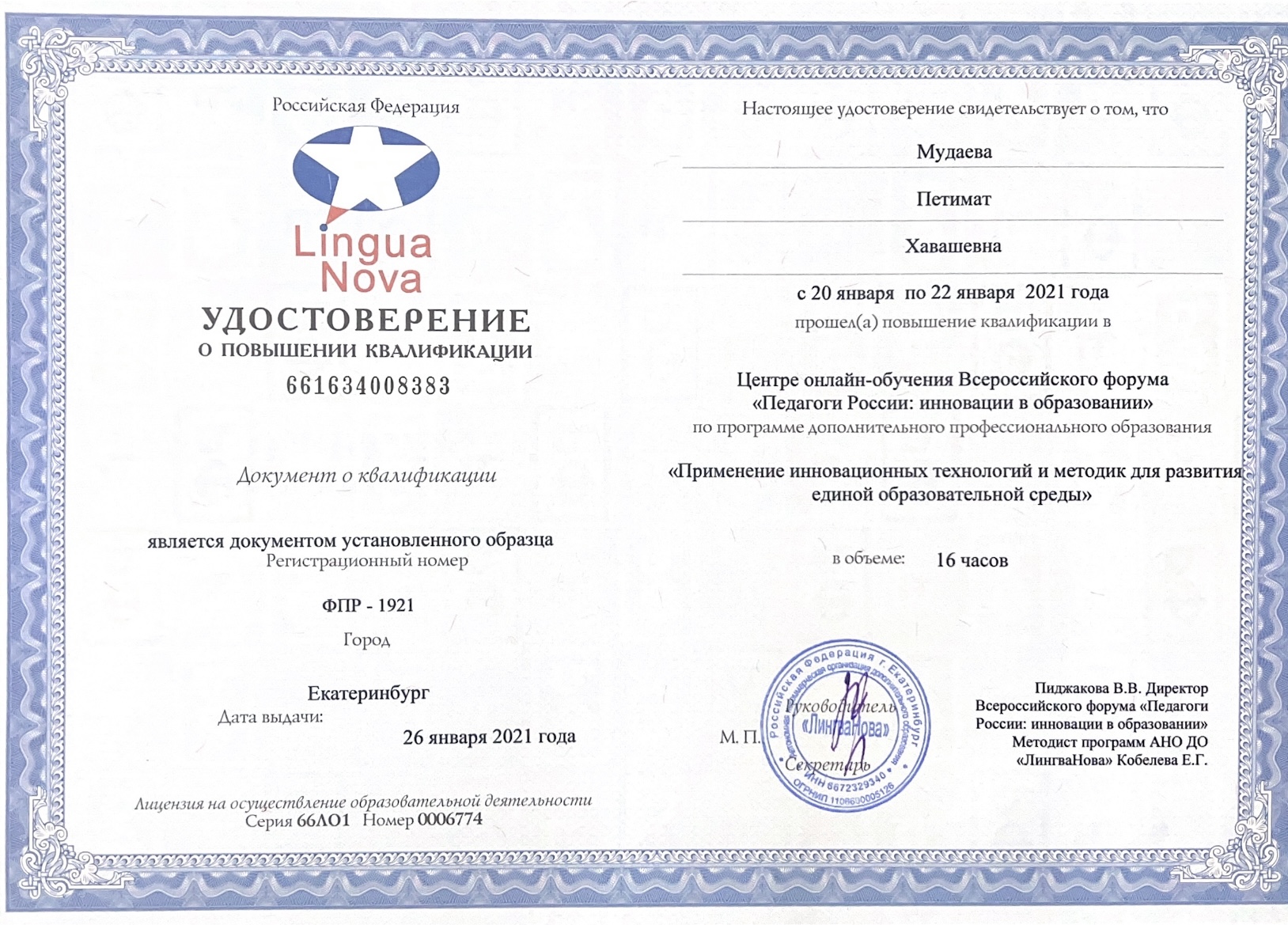 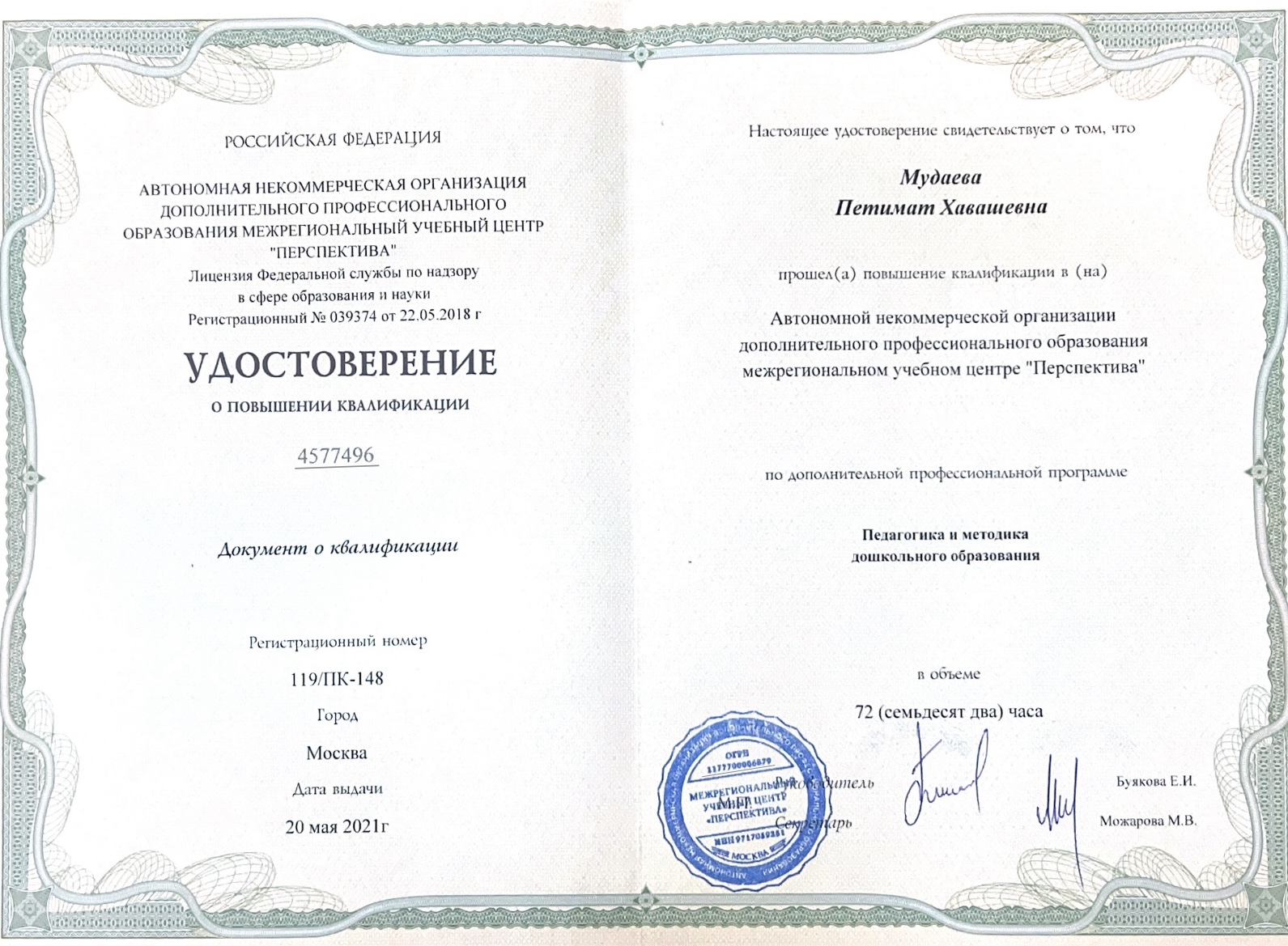 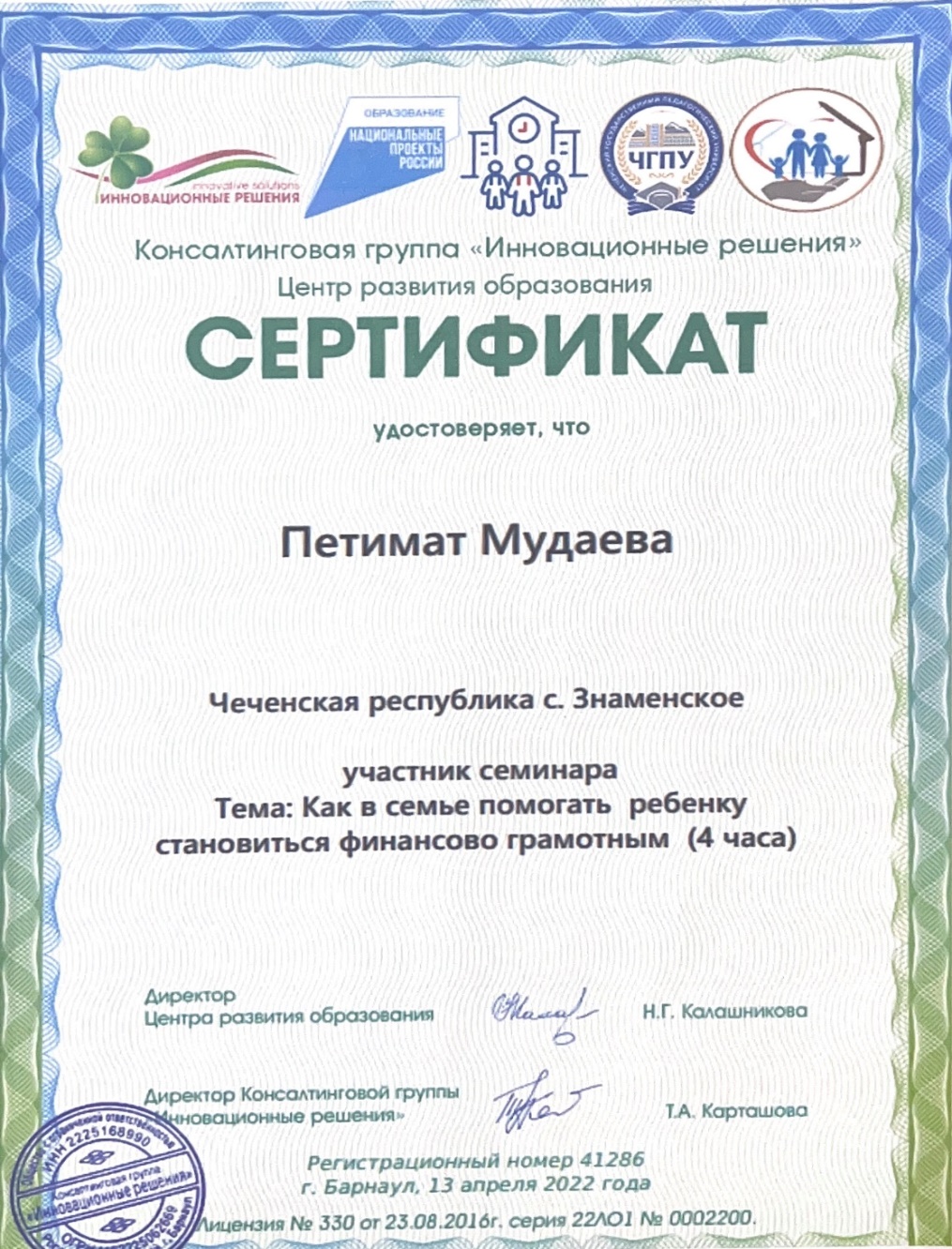 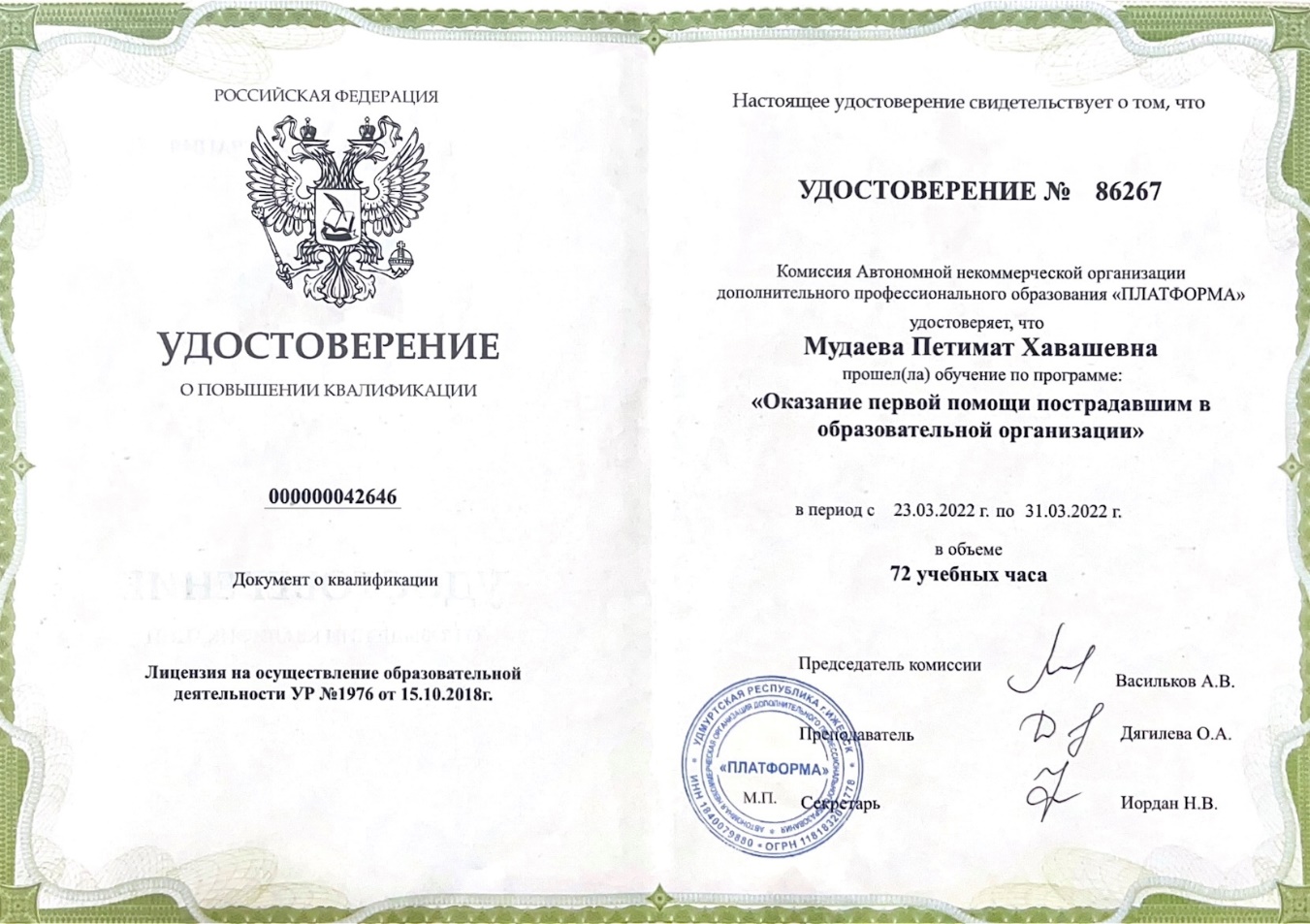 Мои достижения
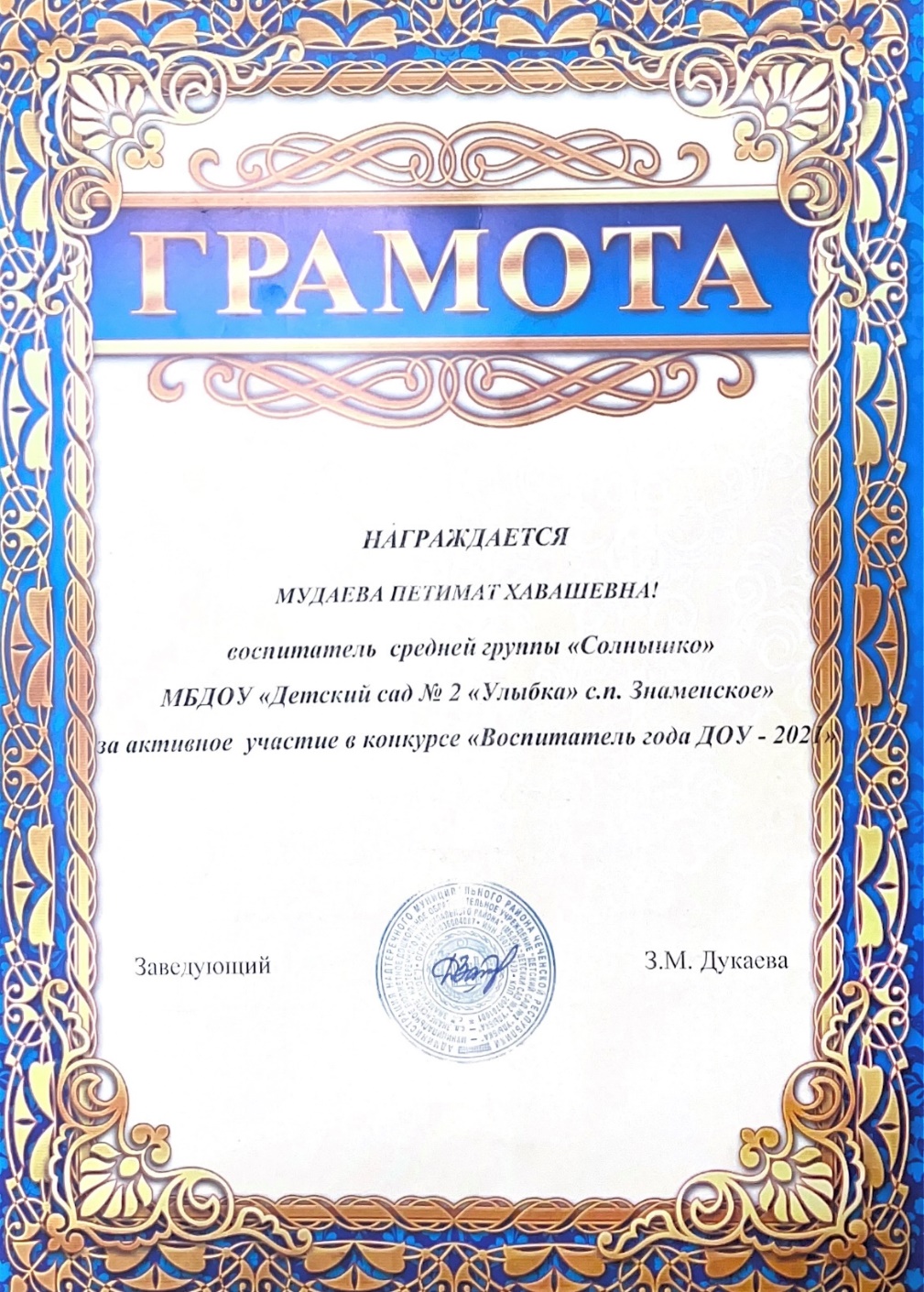 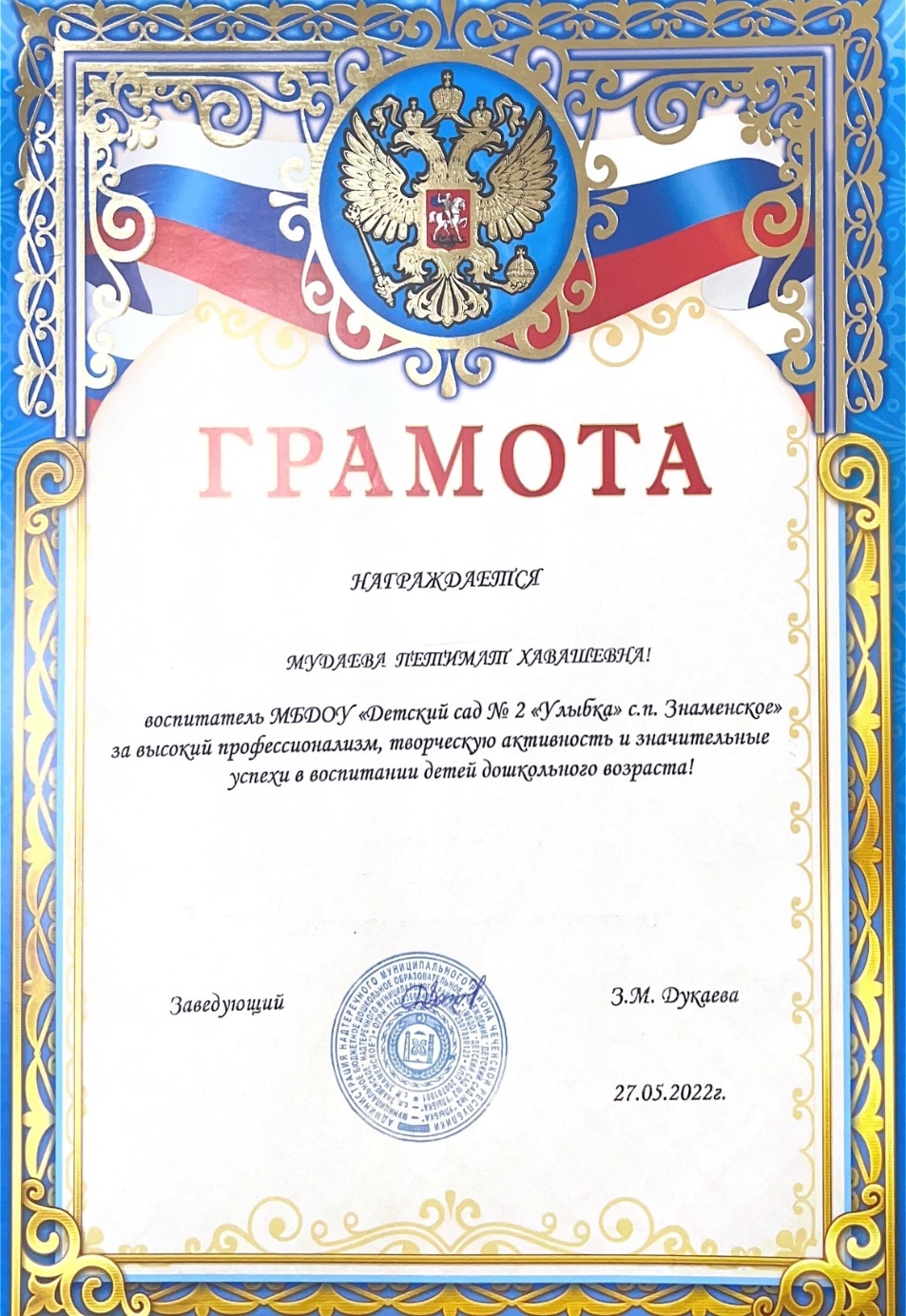 Опыт работы на тему:«Развитие творческих способностей детей дошкольного возраста посредством изобразительной деятельности»
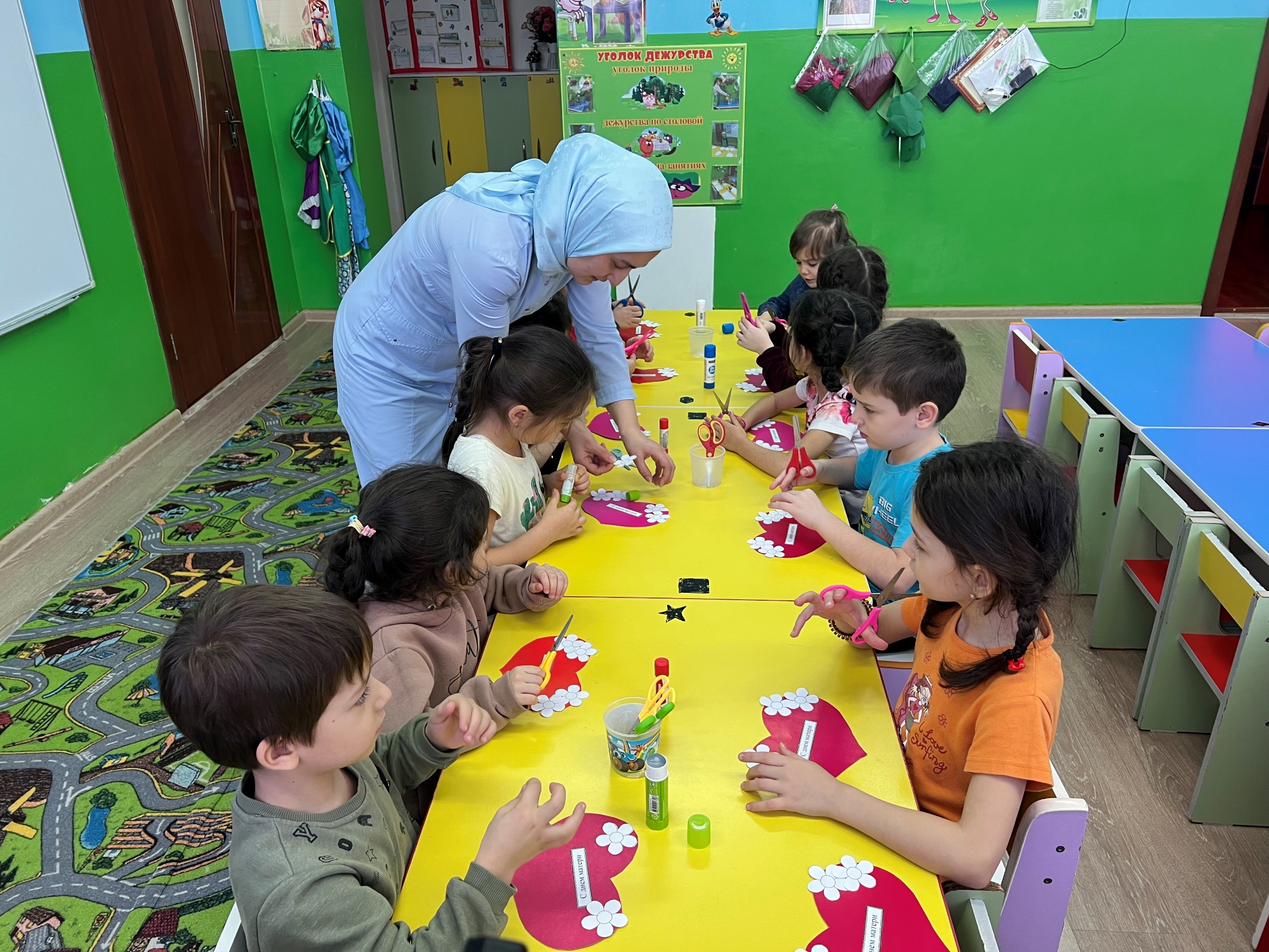 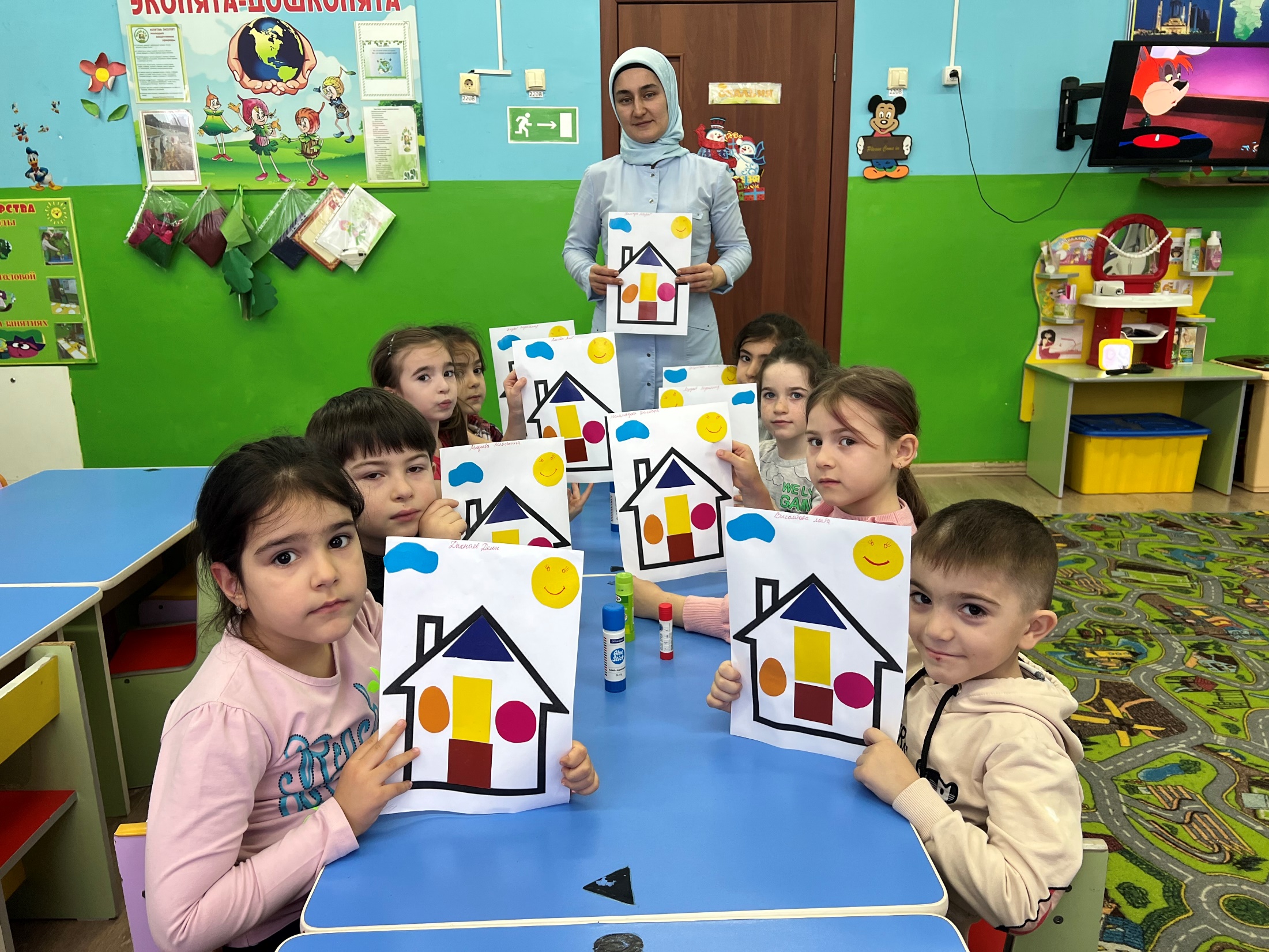 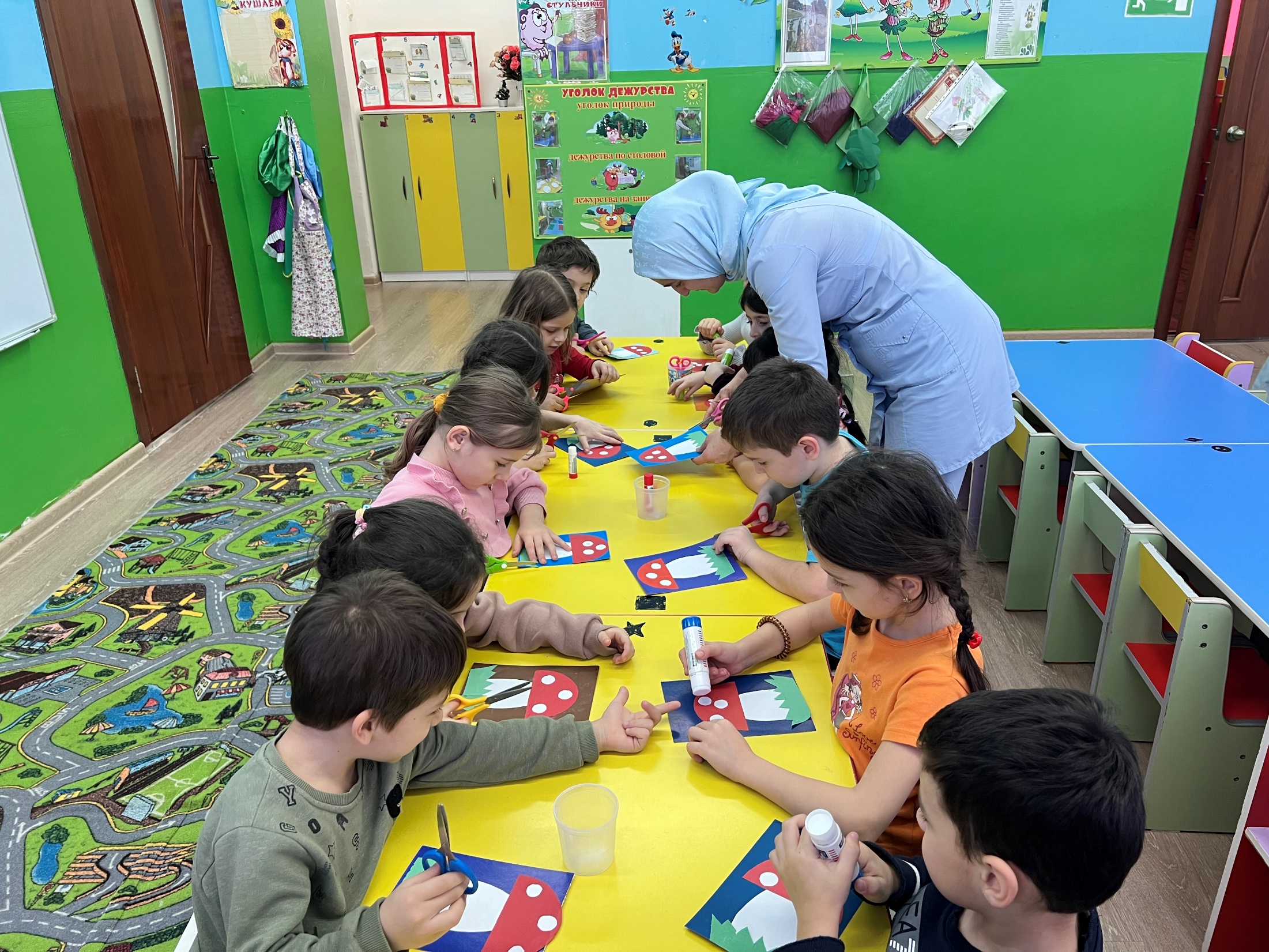 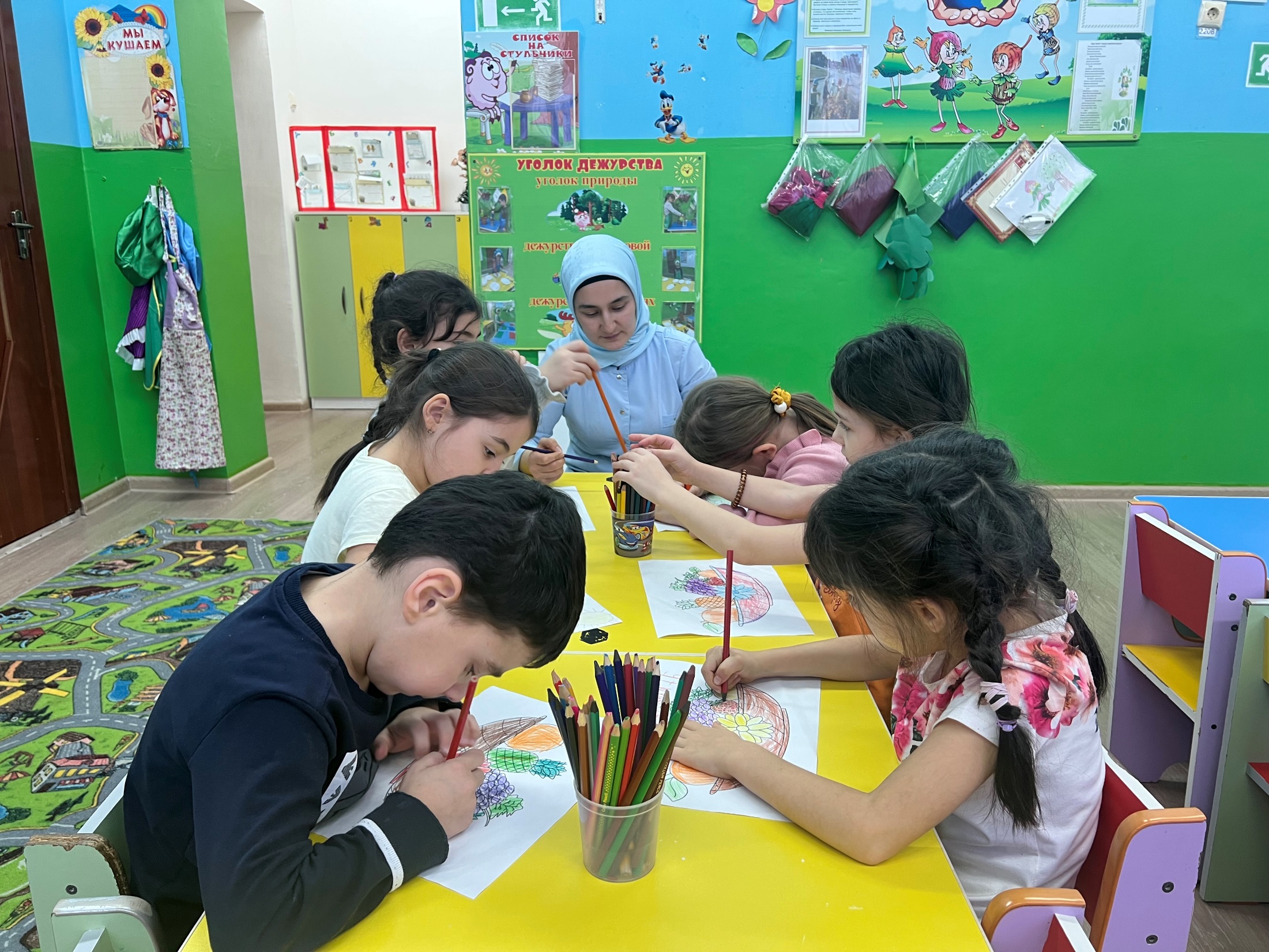 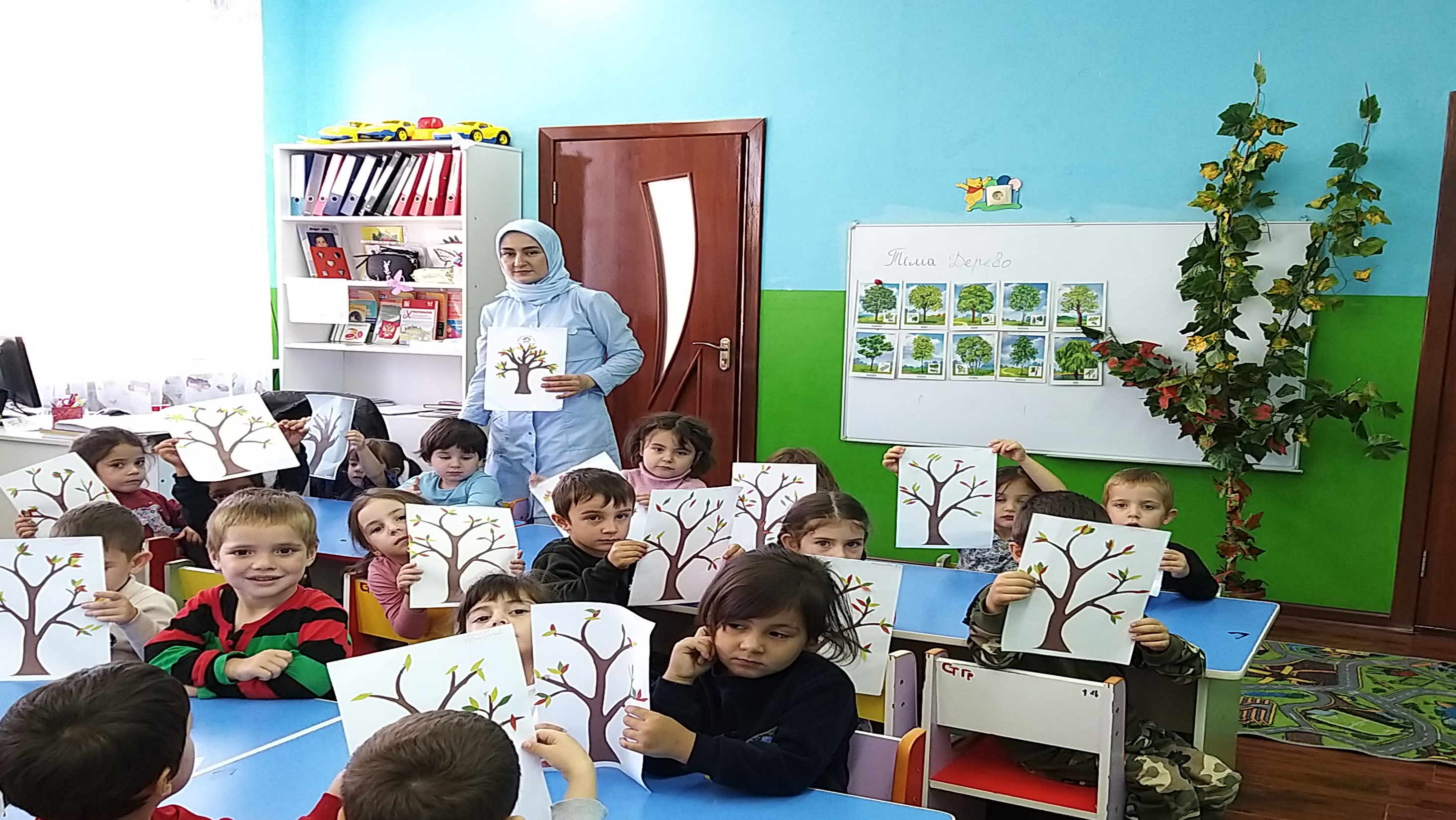 Аппликация из ватных дисков
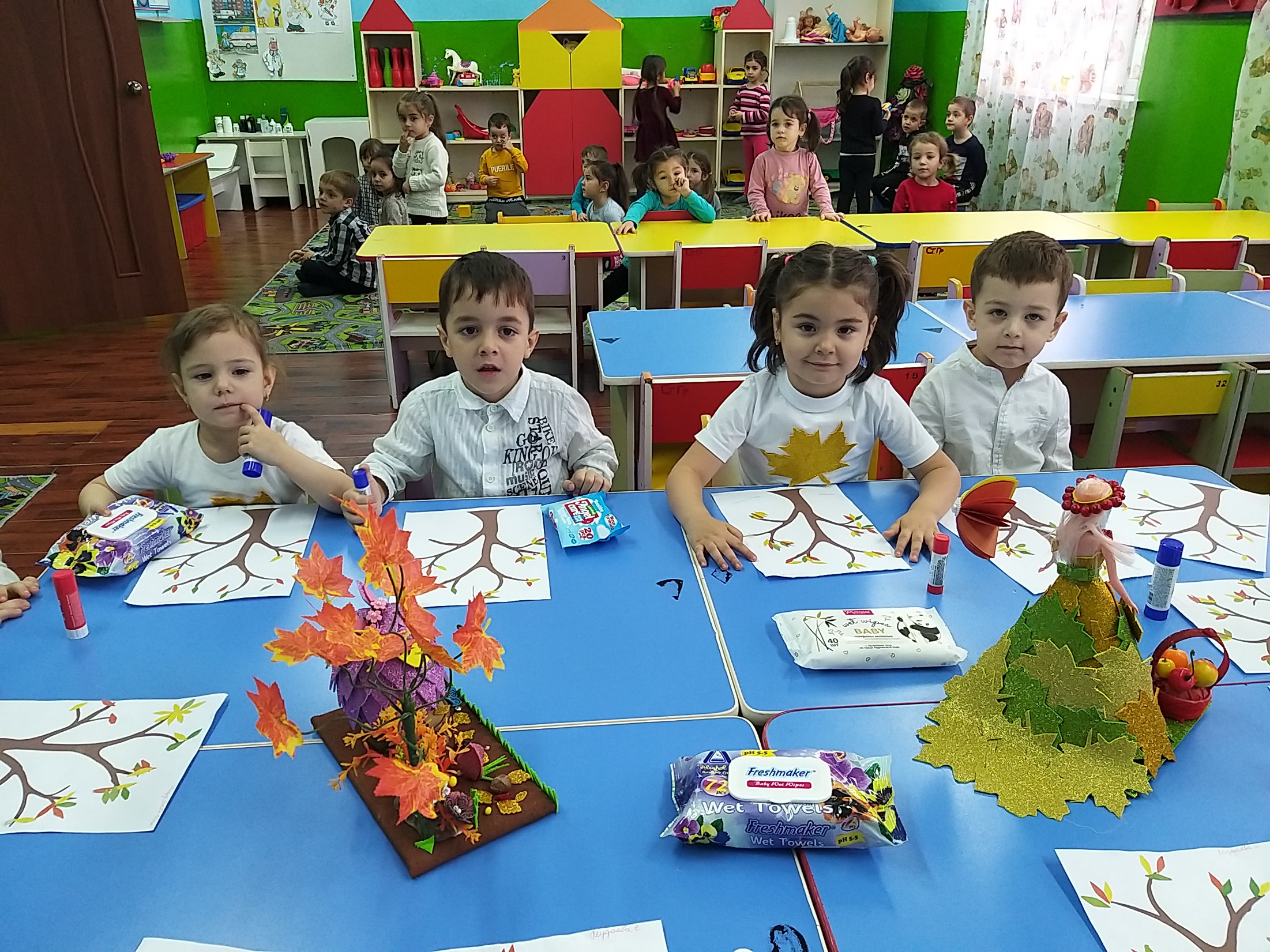 Аппликация из ватных дисков
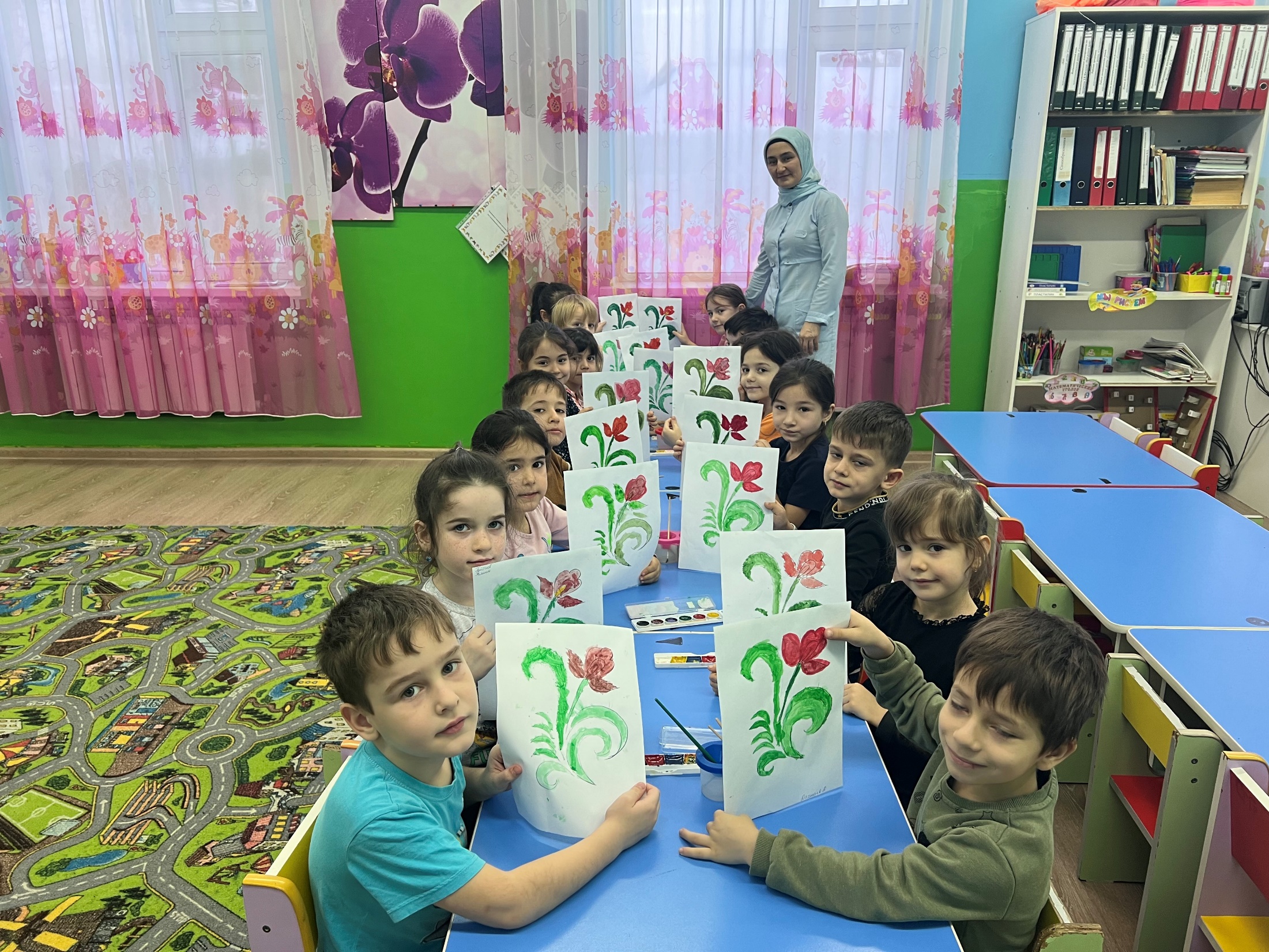 Аппликация из ватных дисков
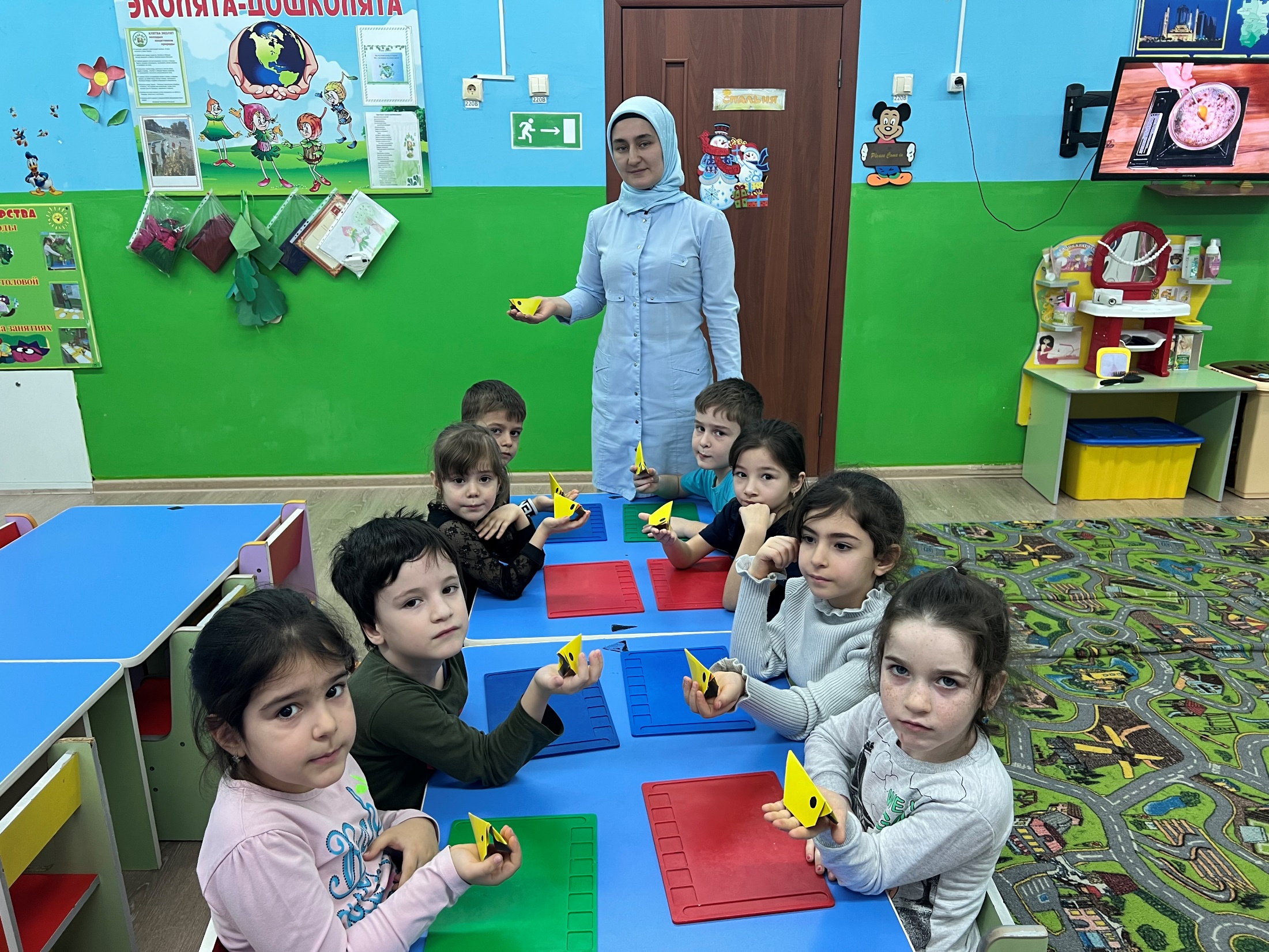 Аппликация из ватных дисков
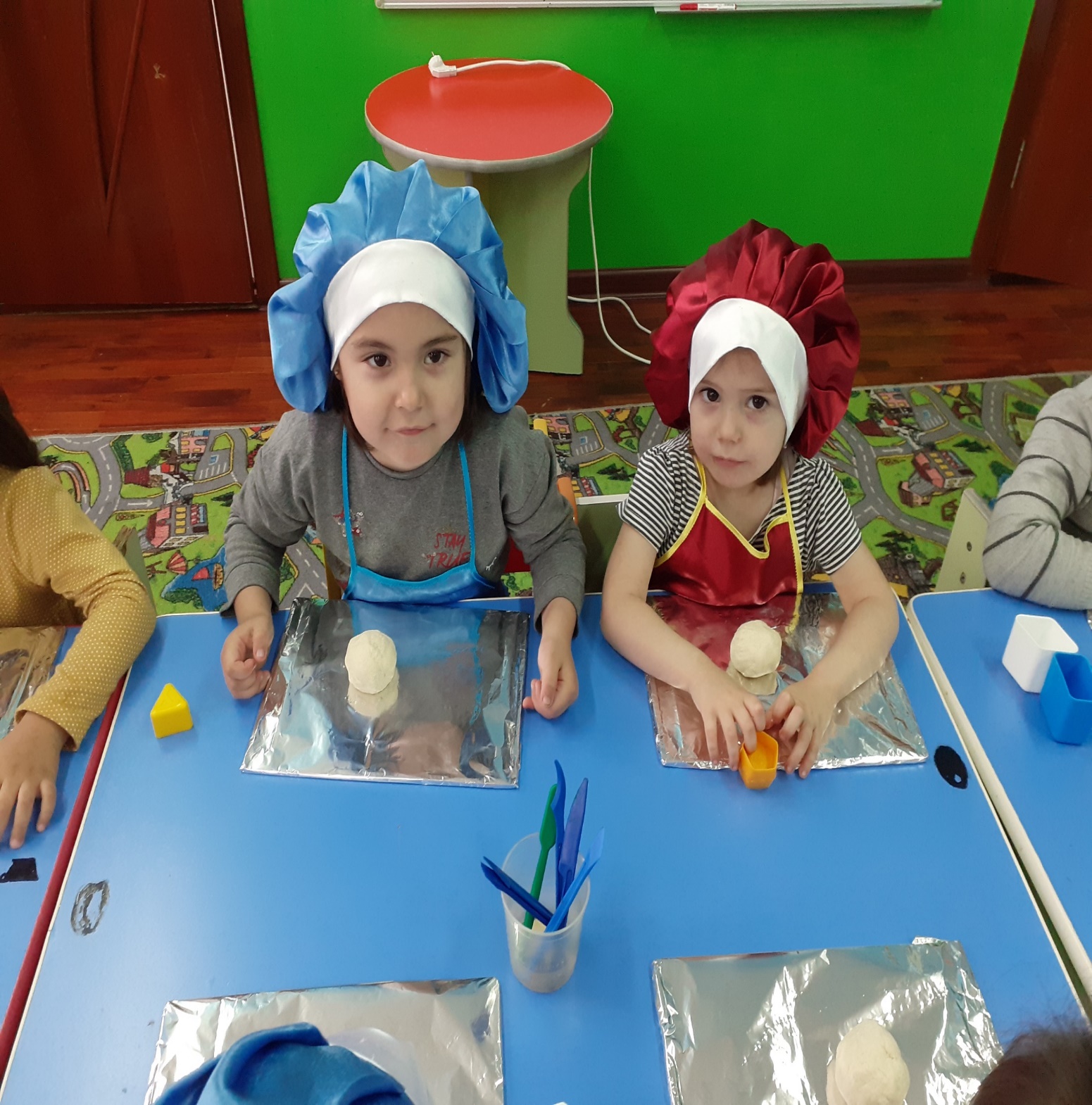 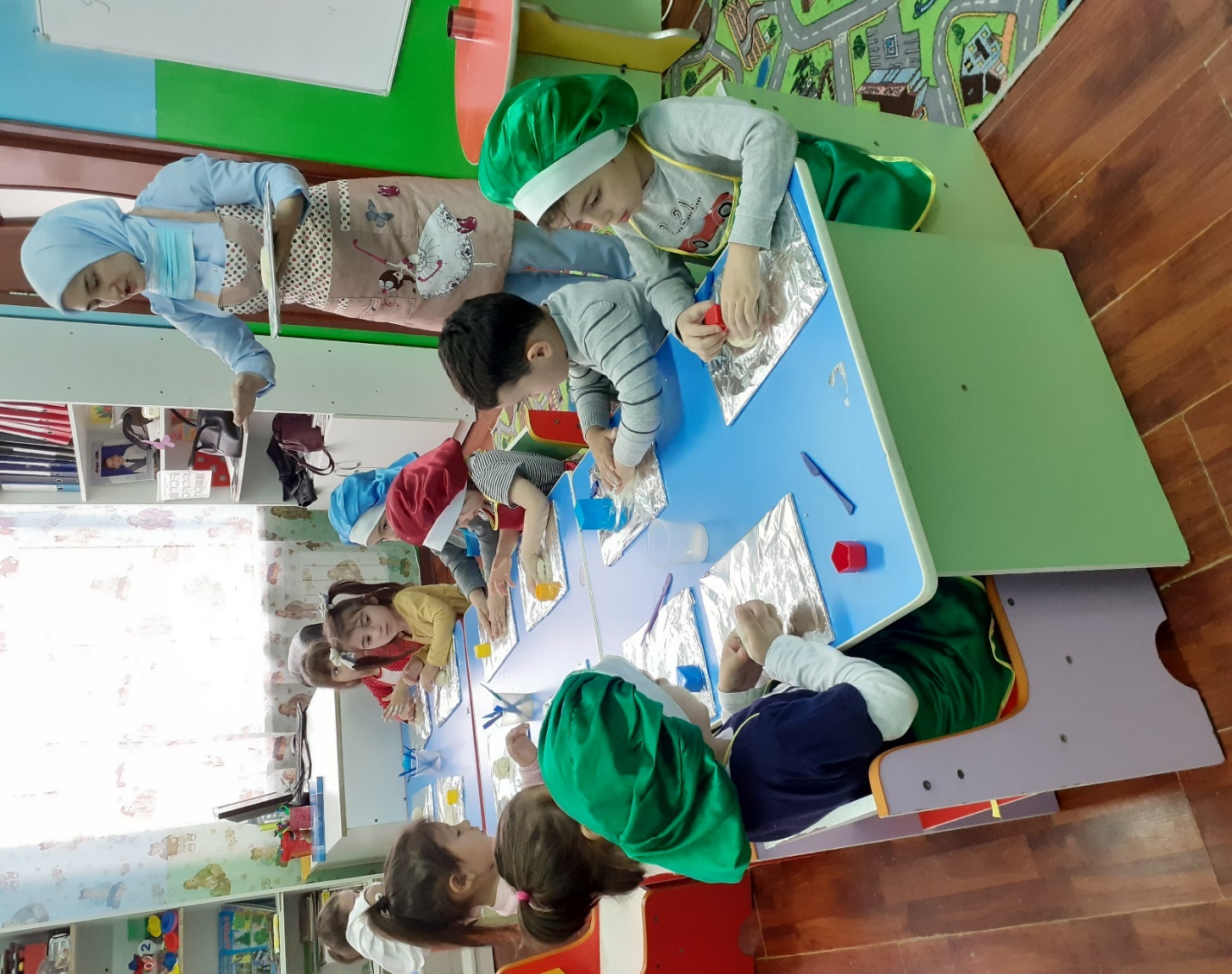 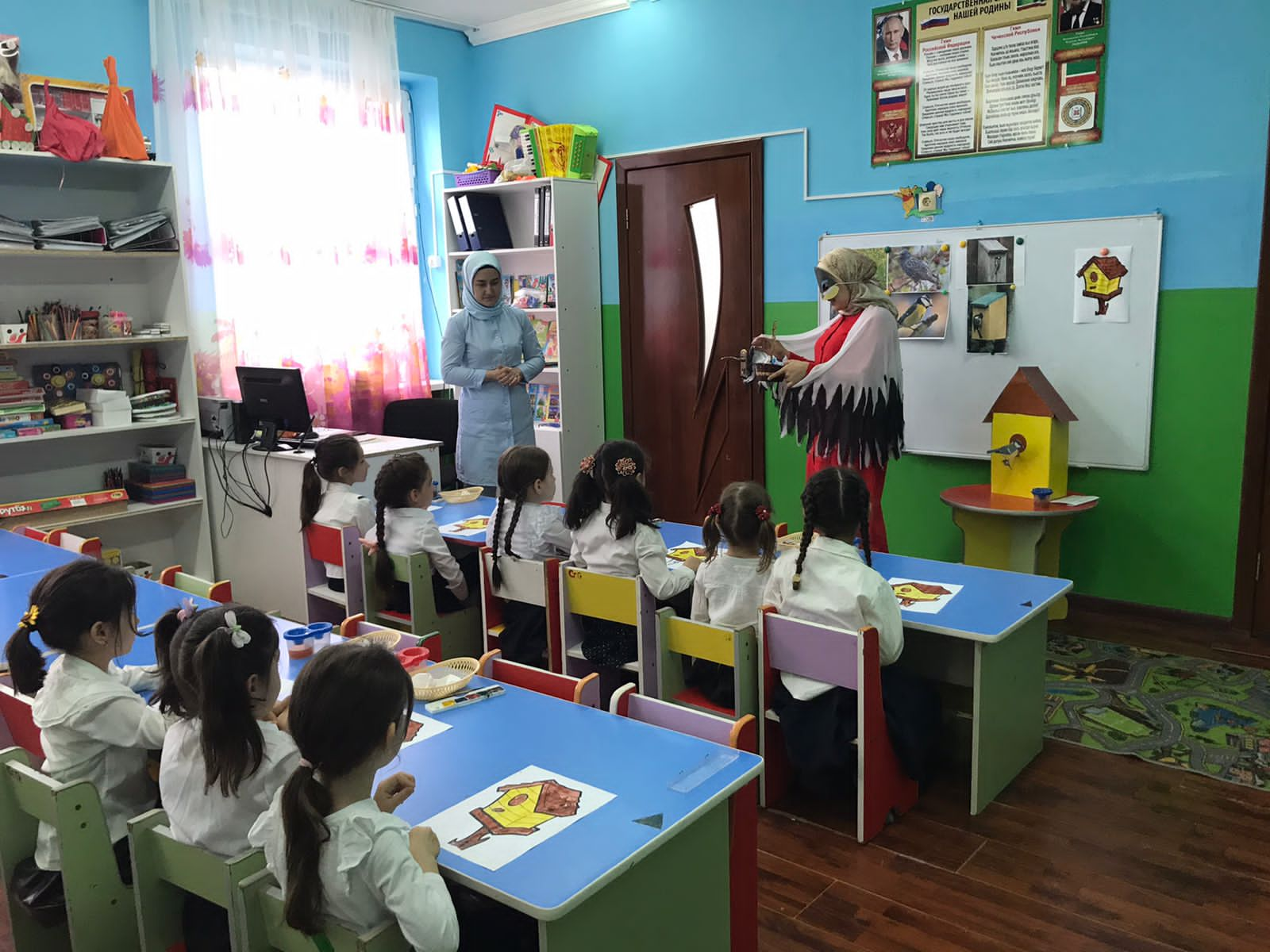 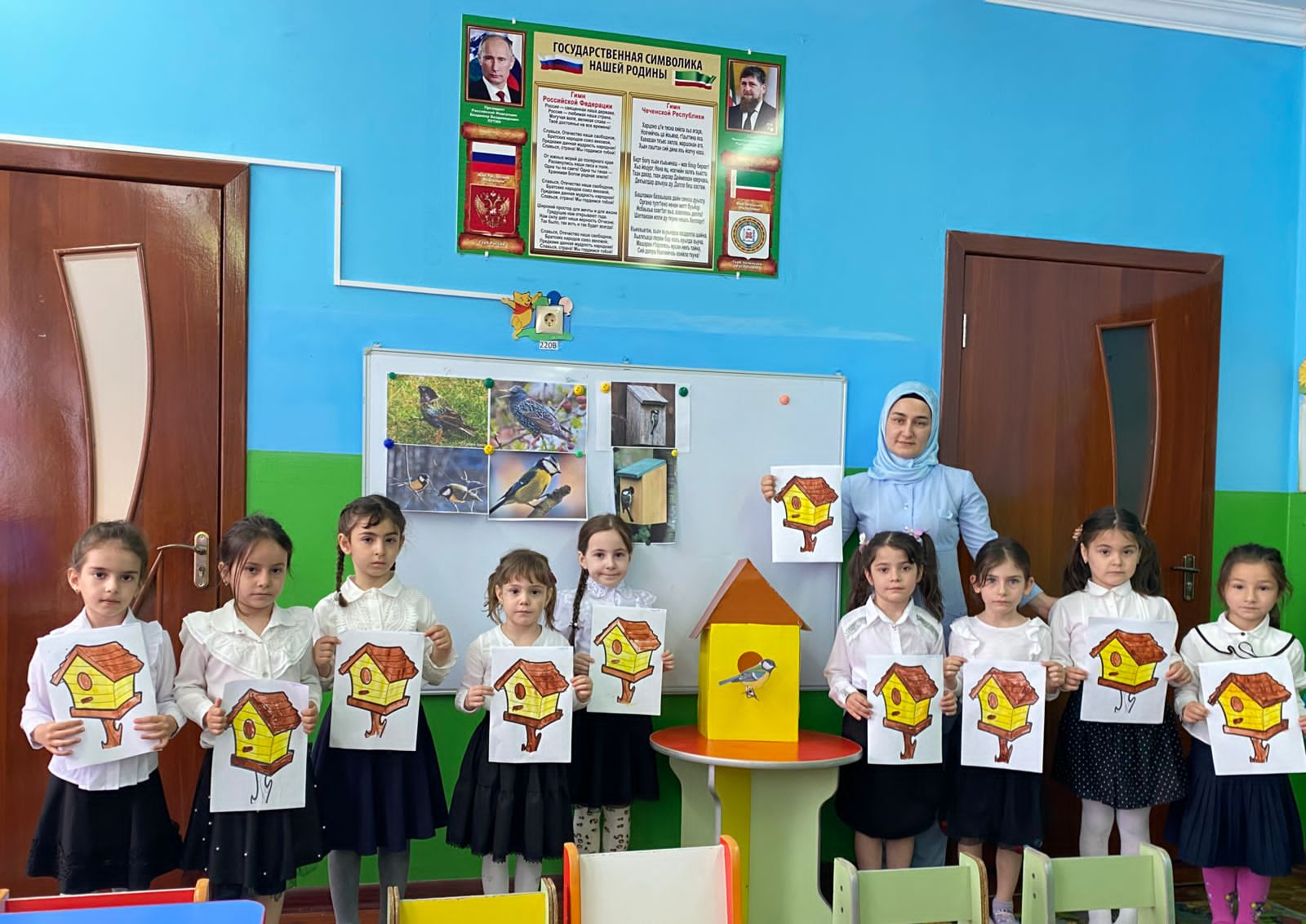 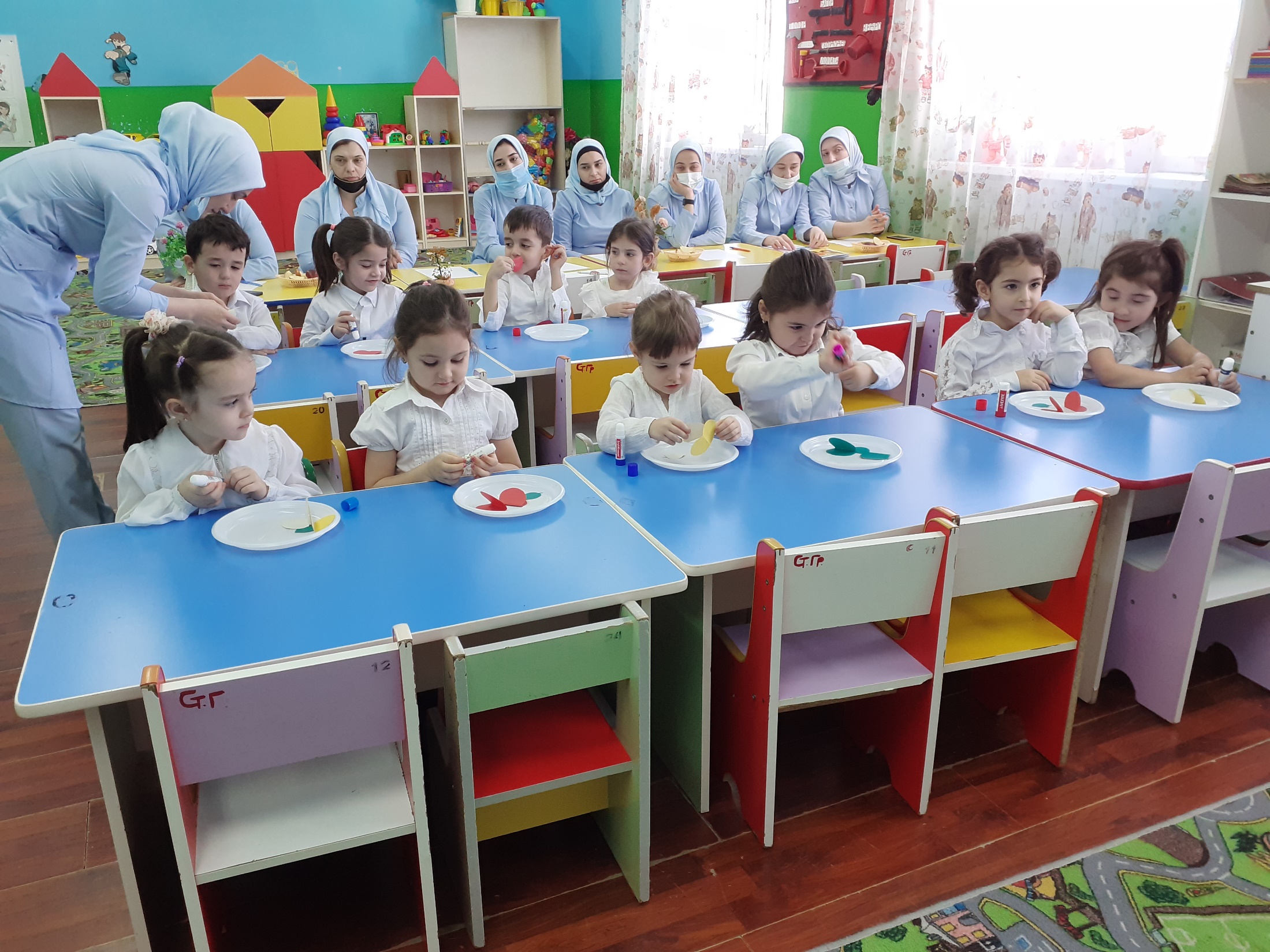 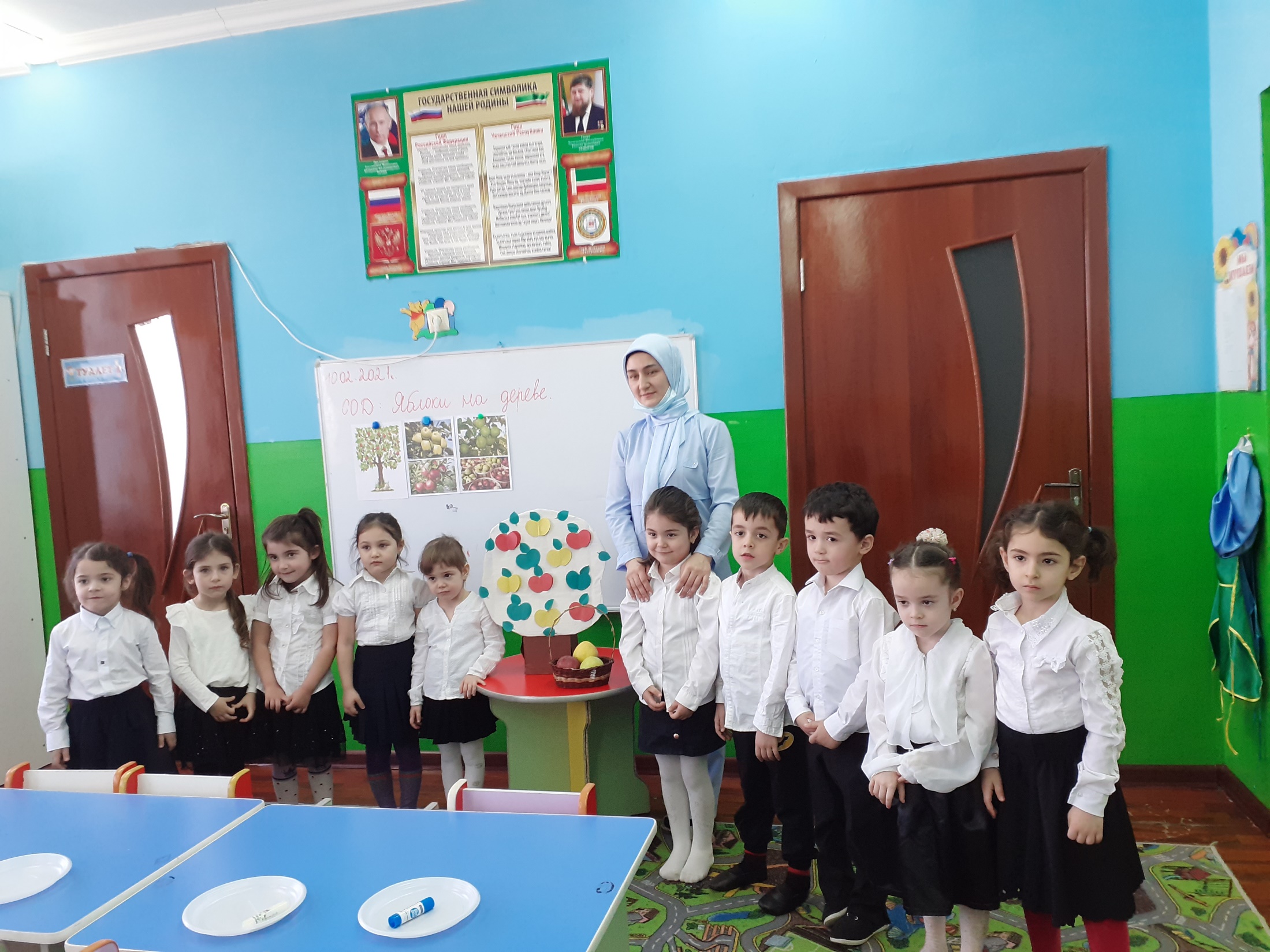 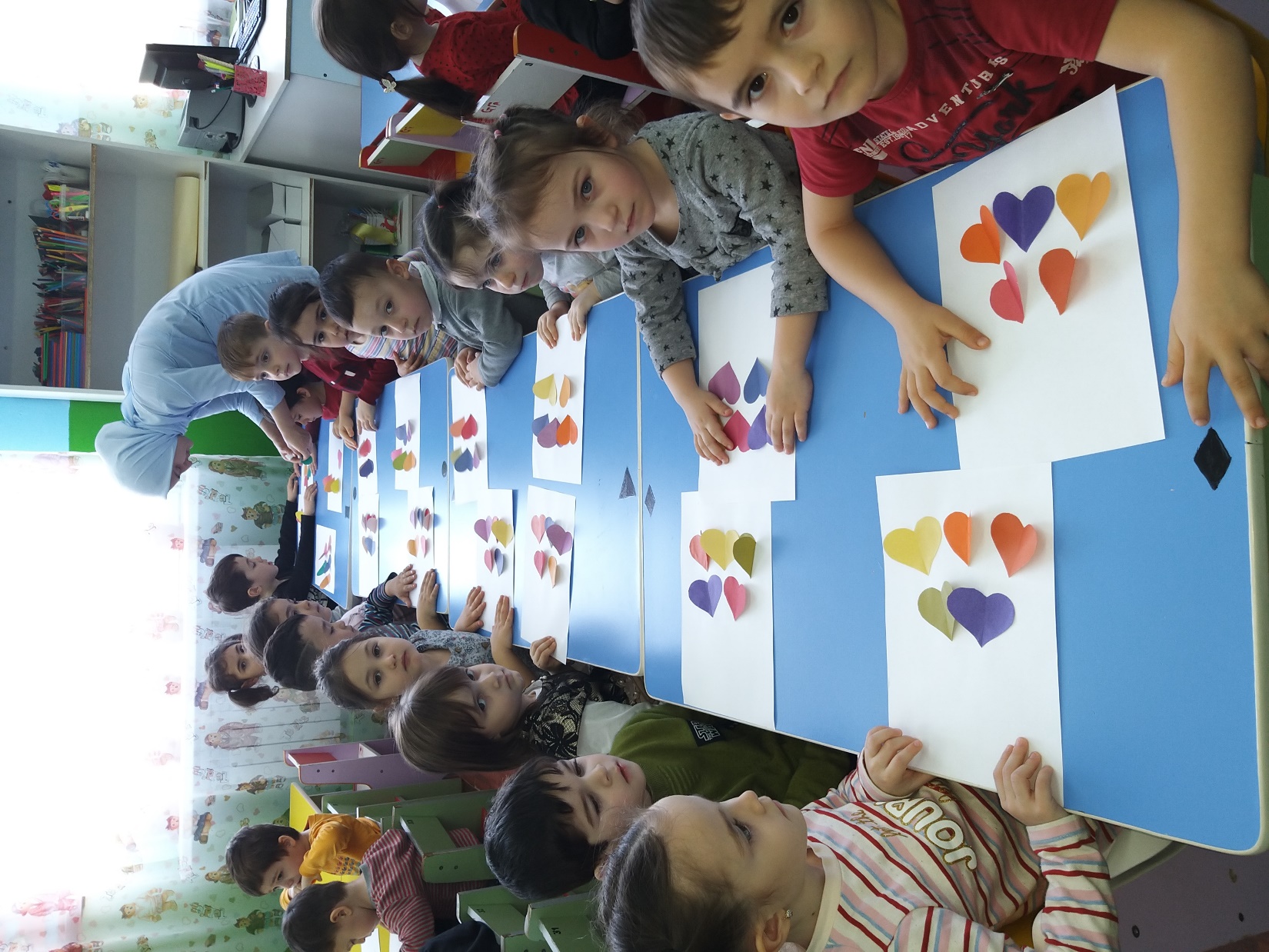 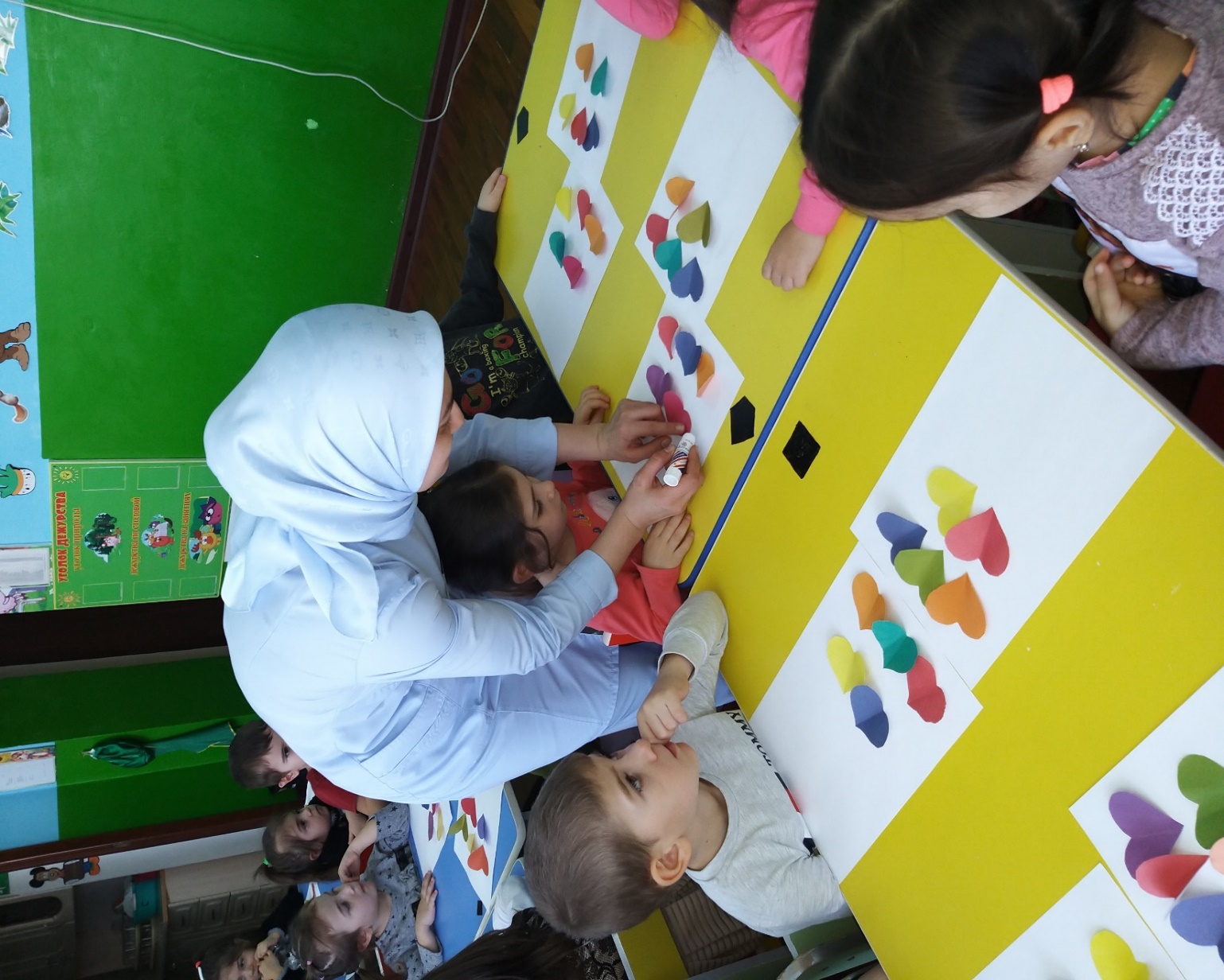 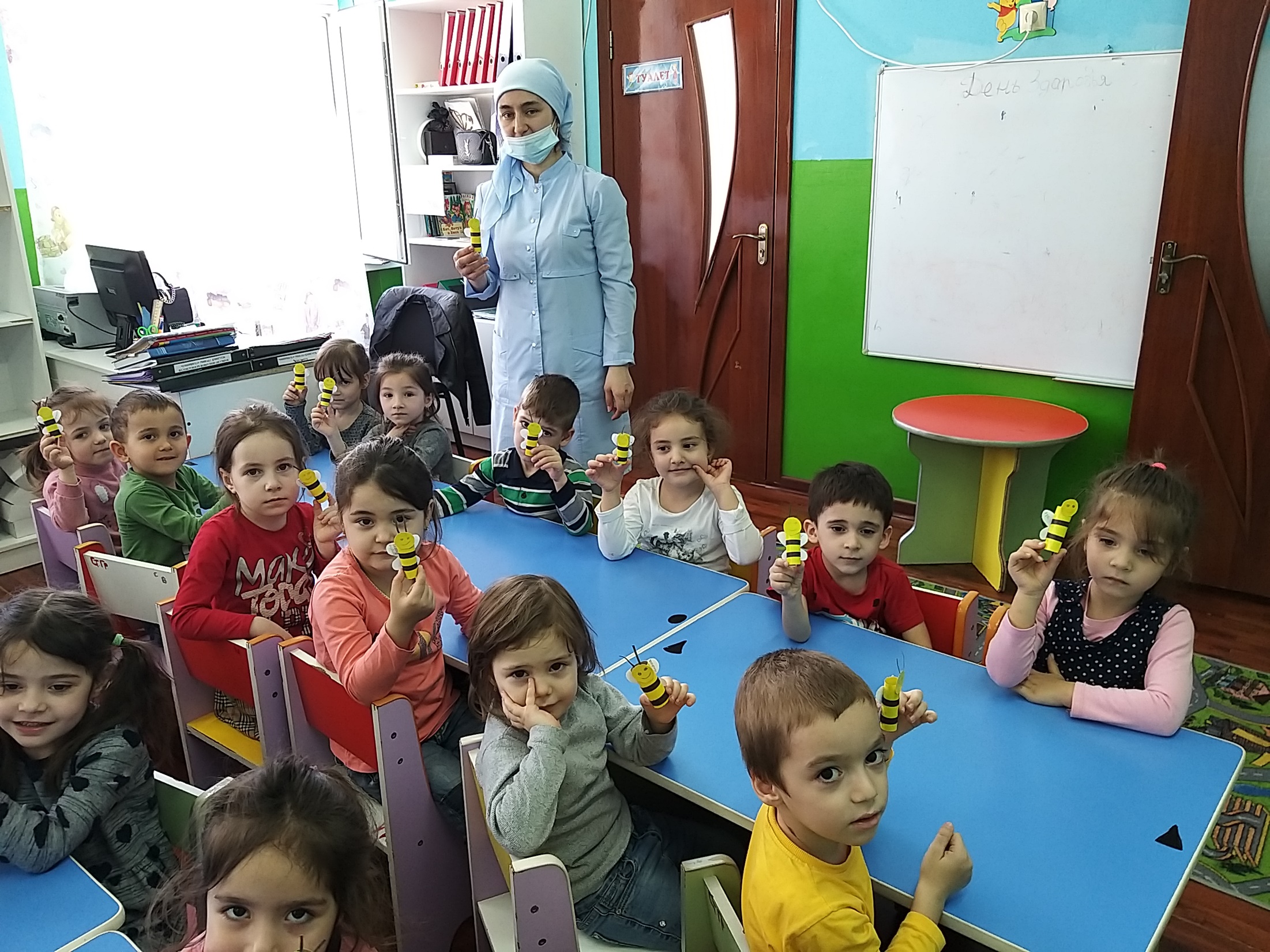 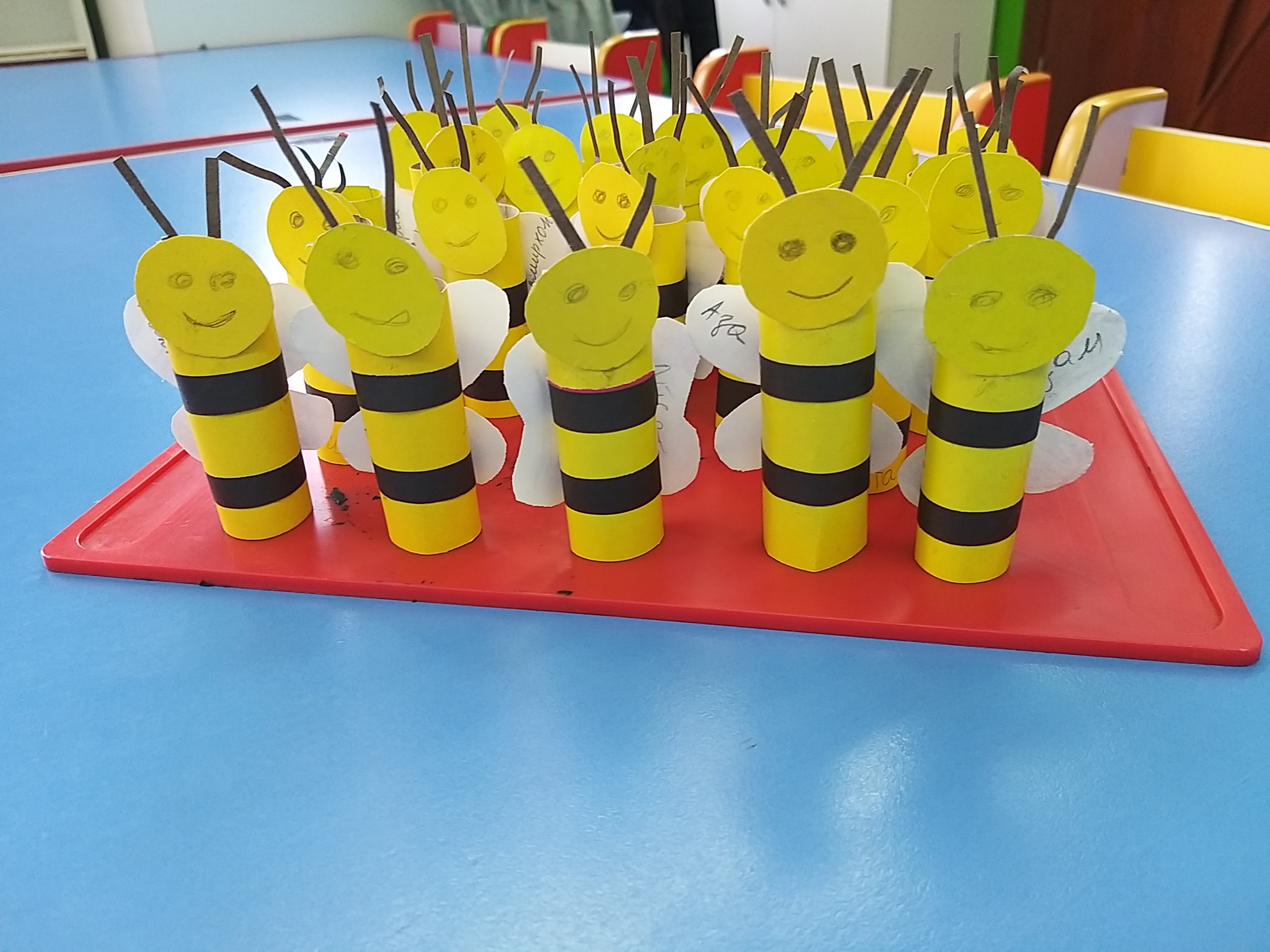 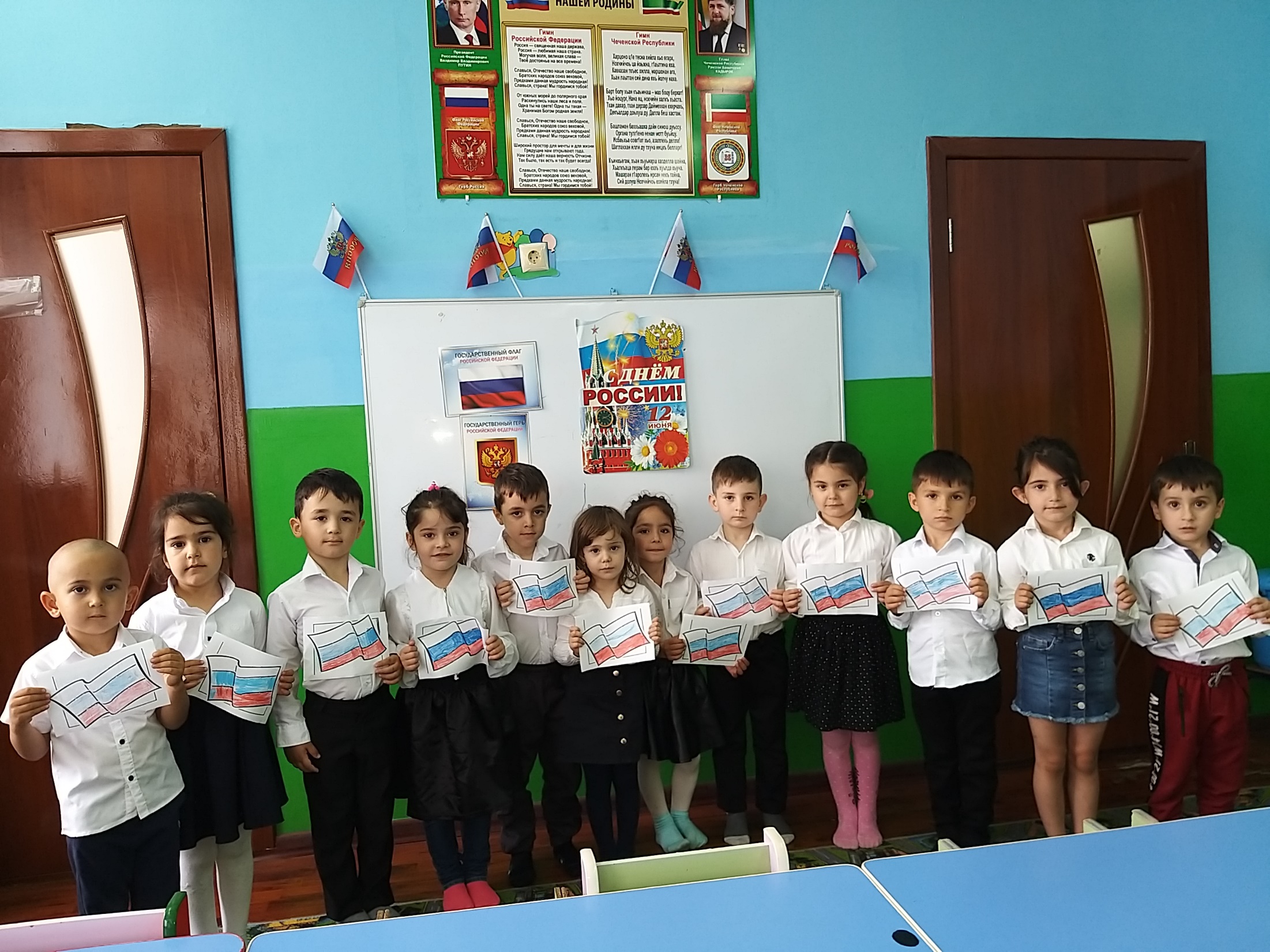 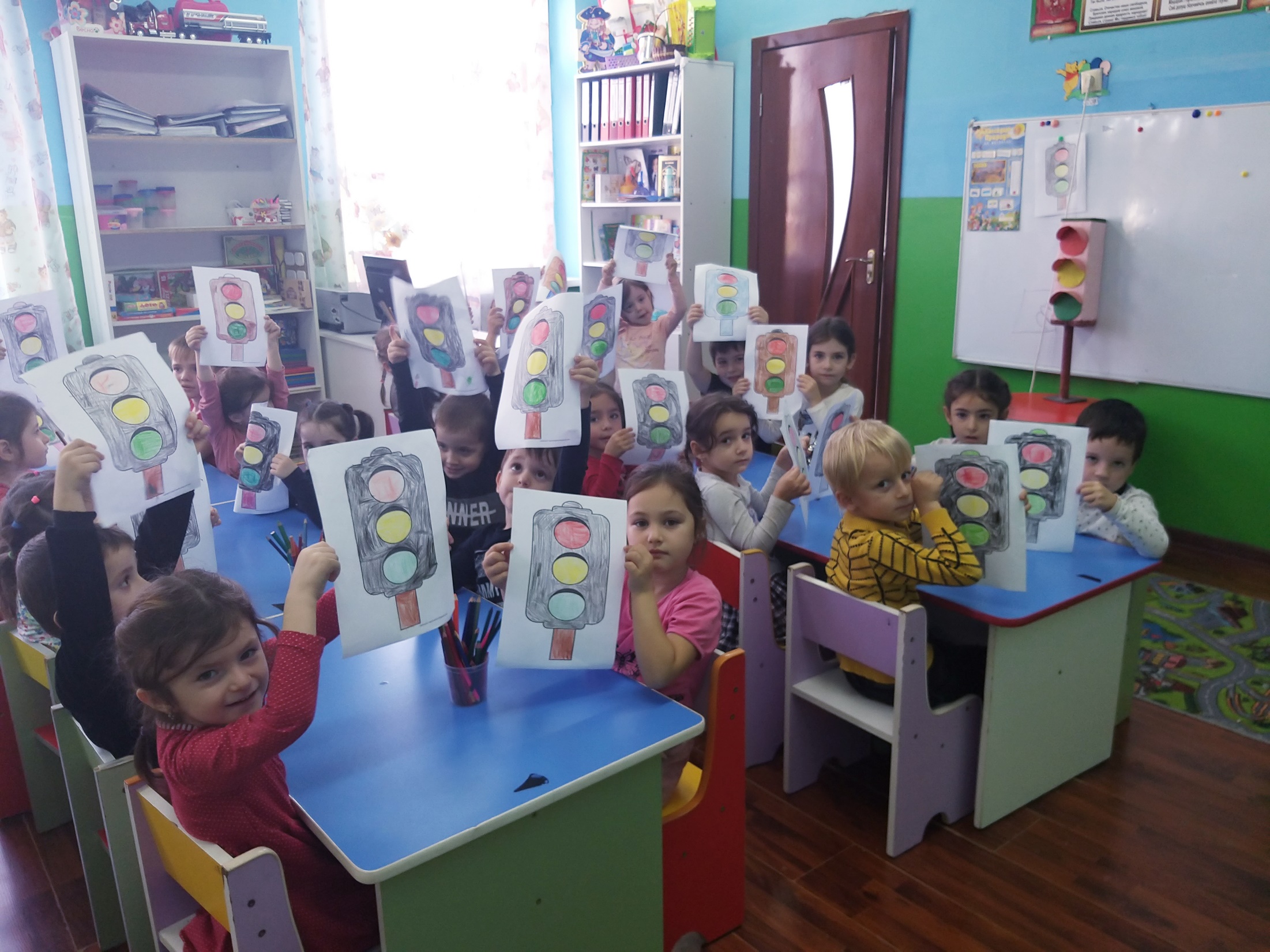 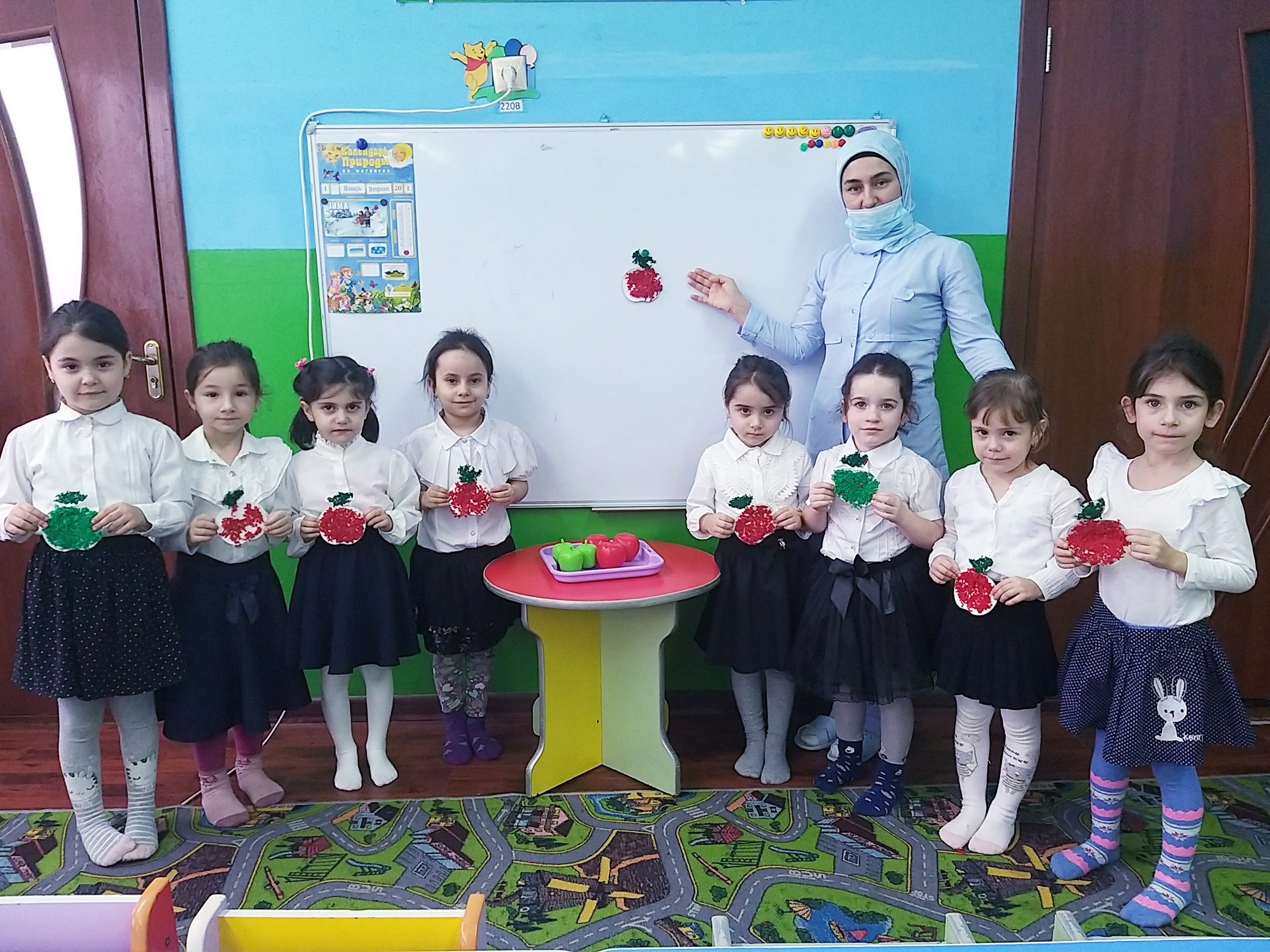 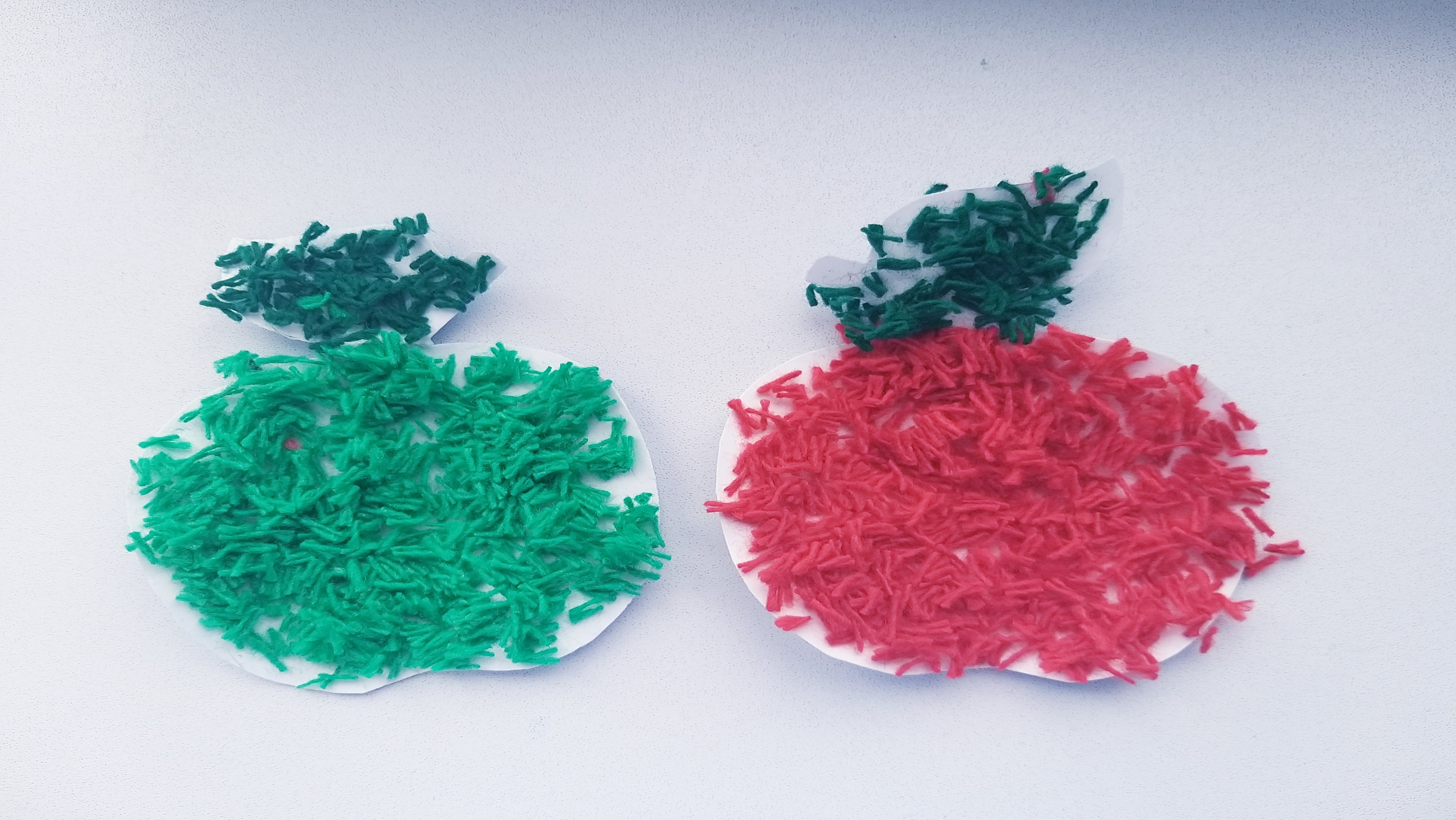 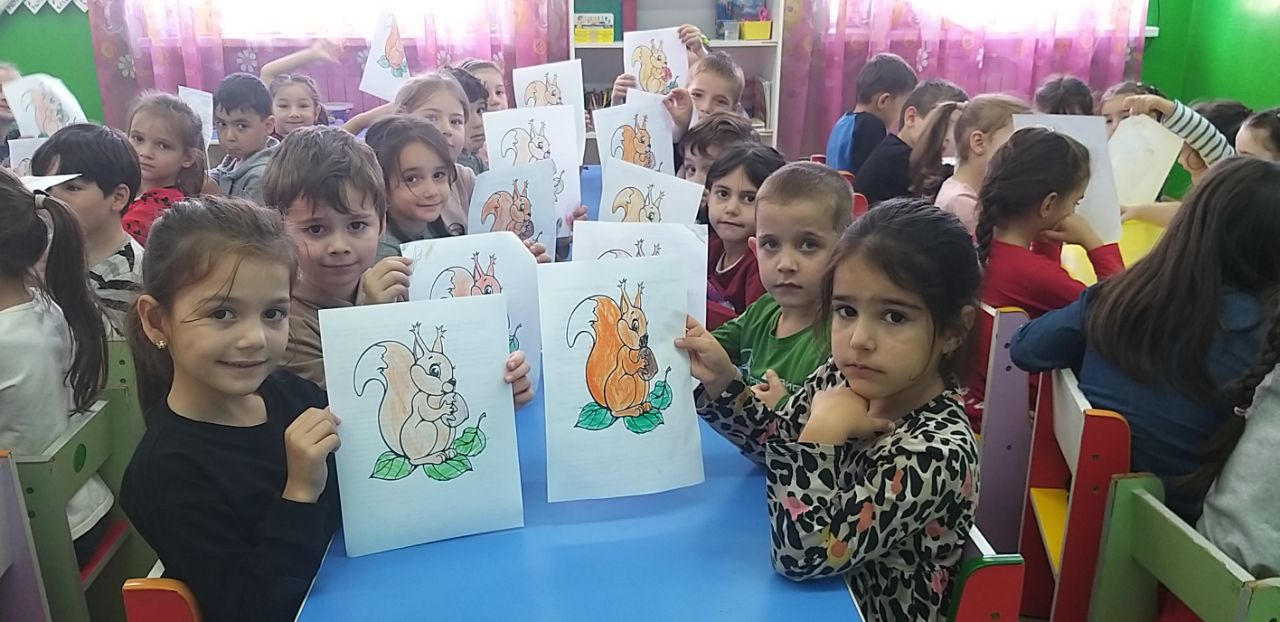 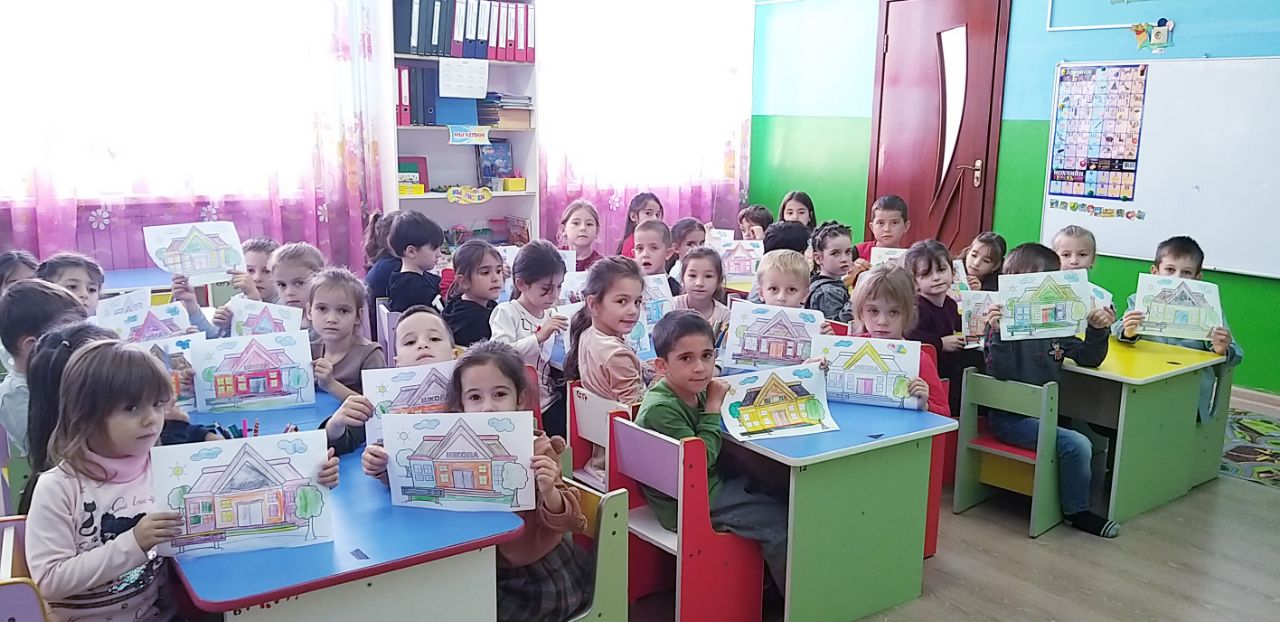 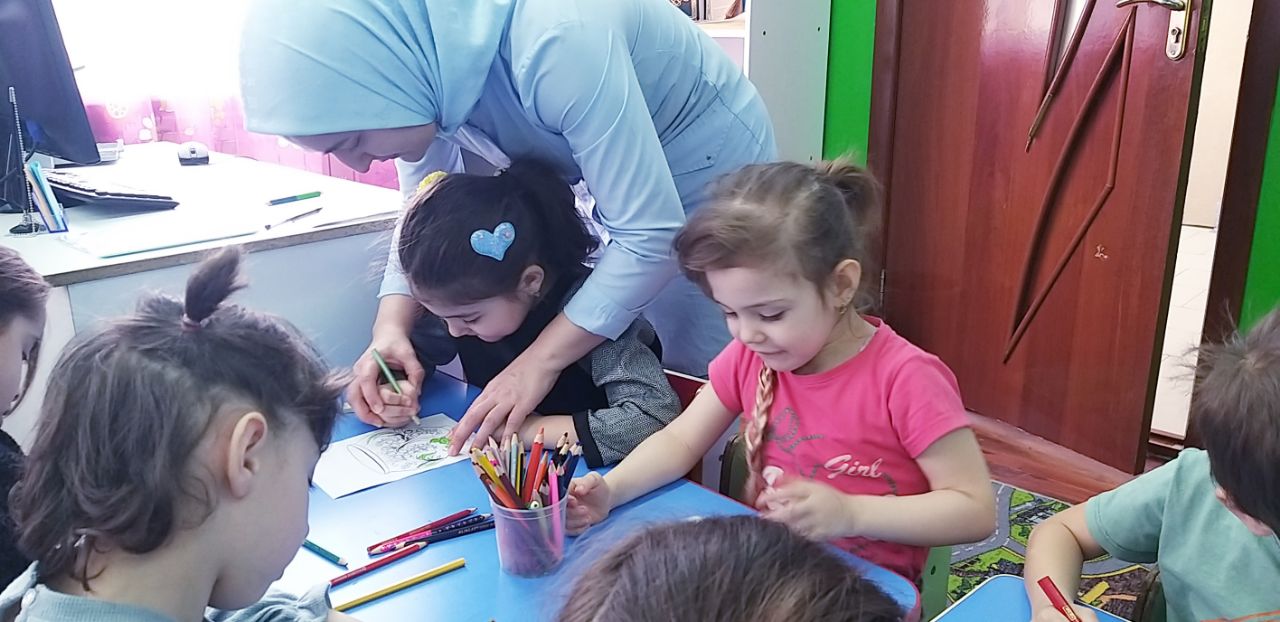 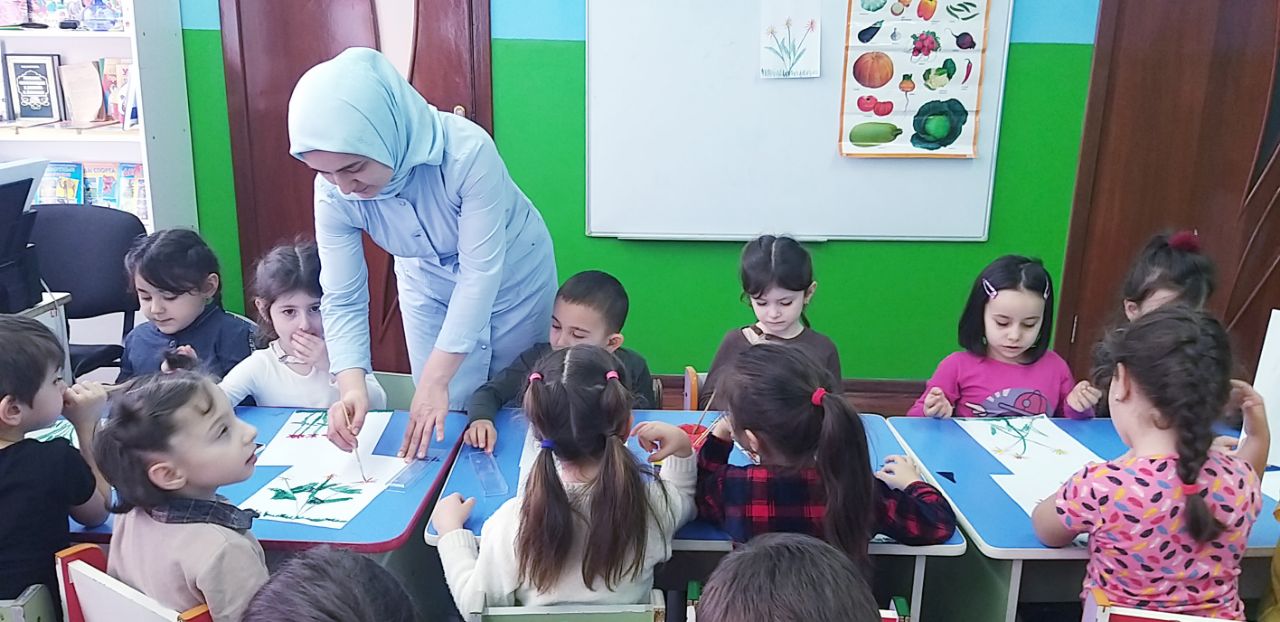 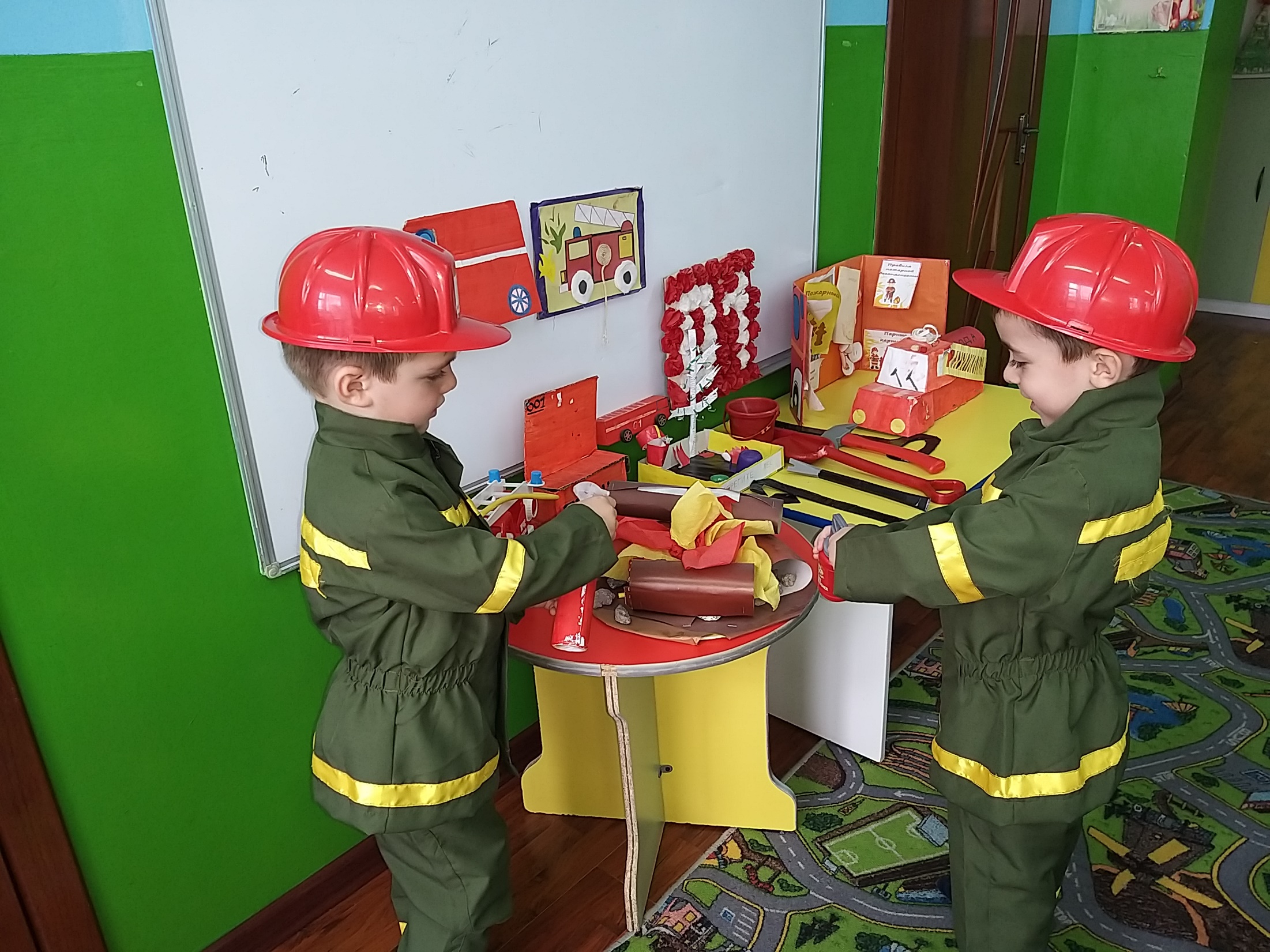 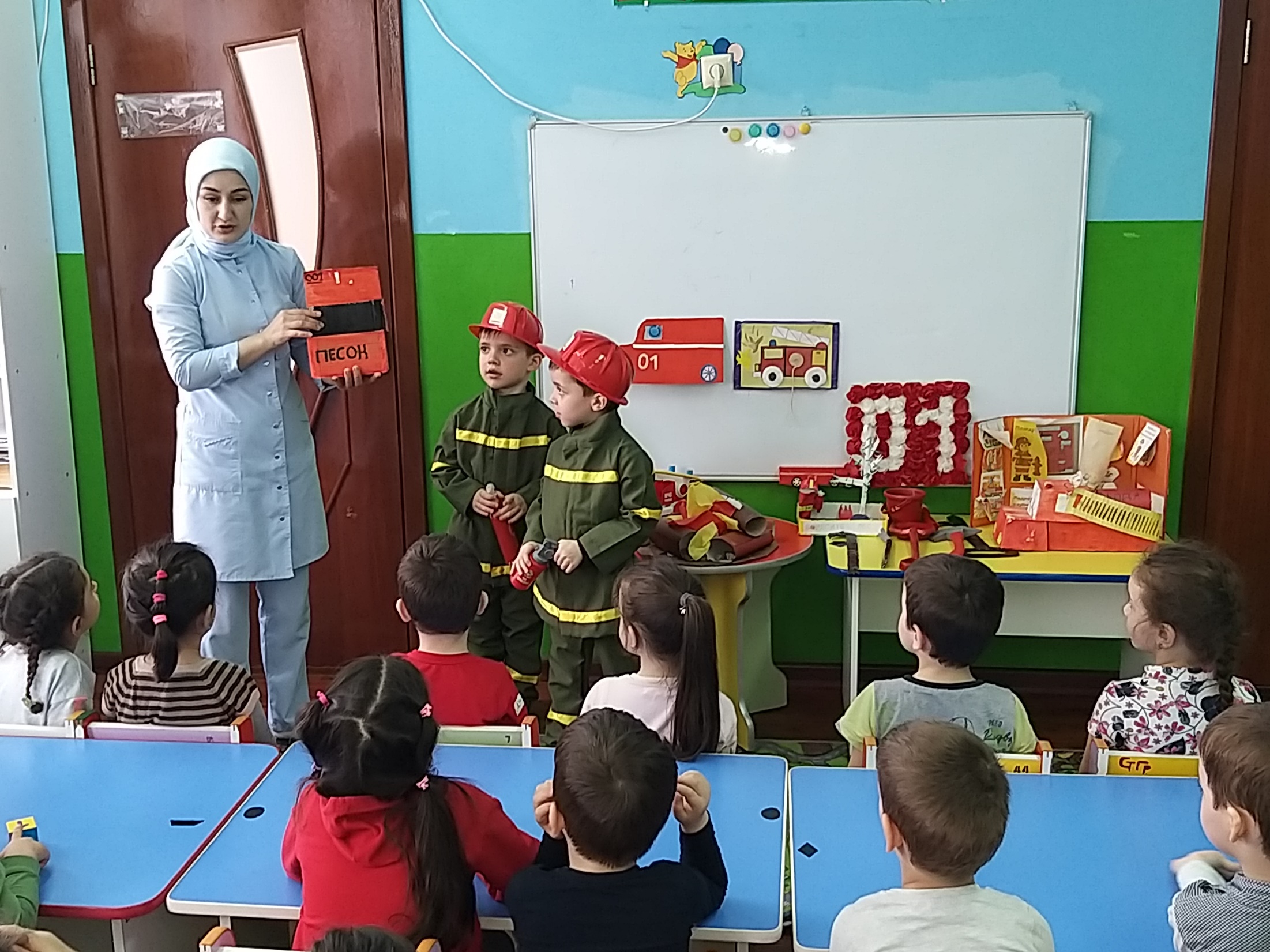 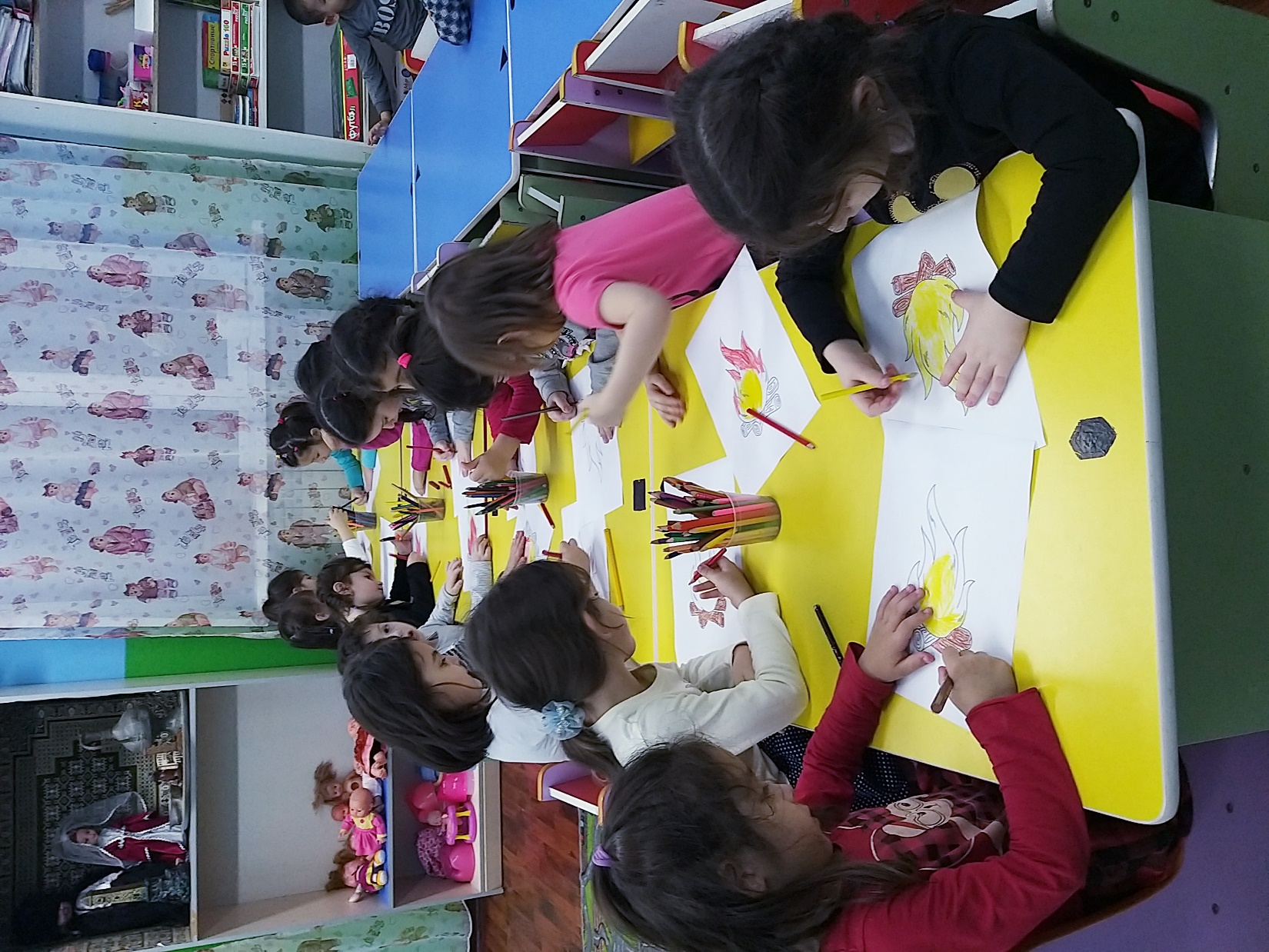 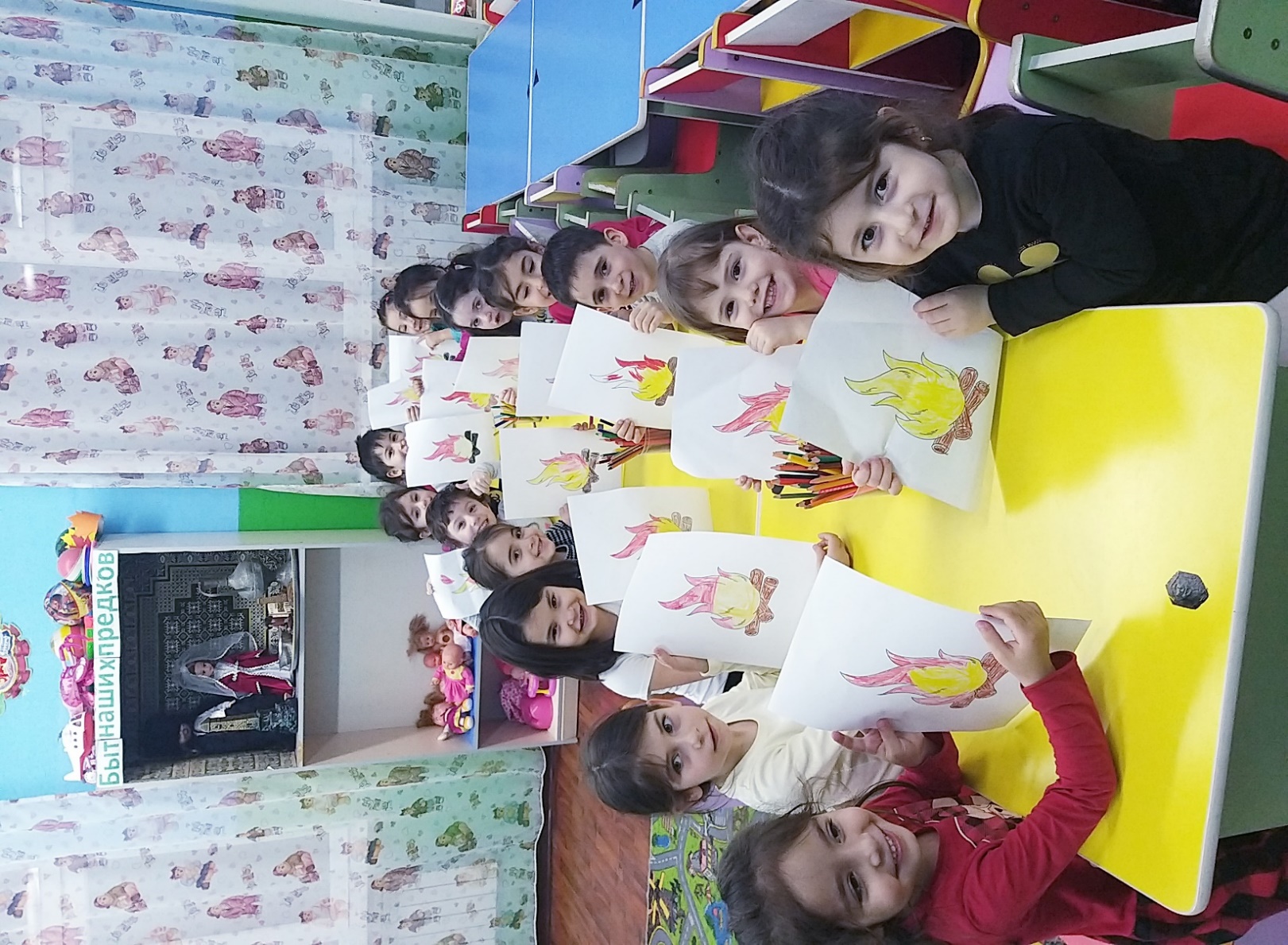 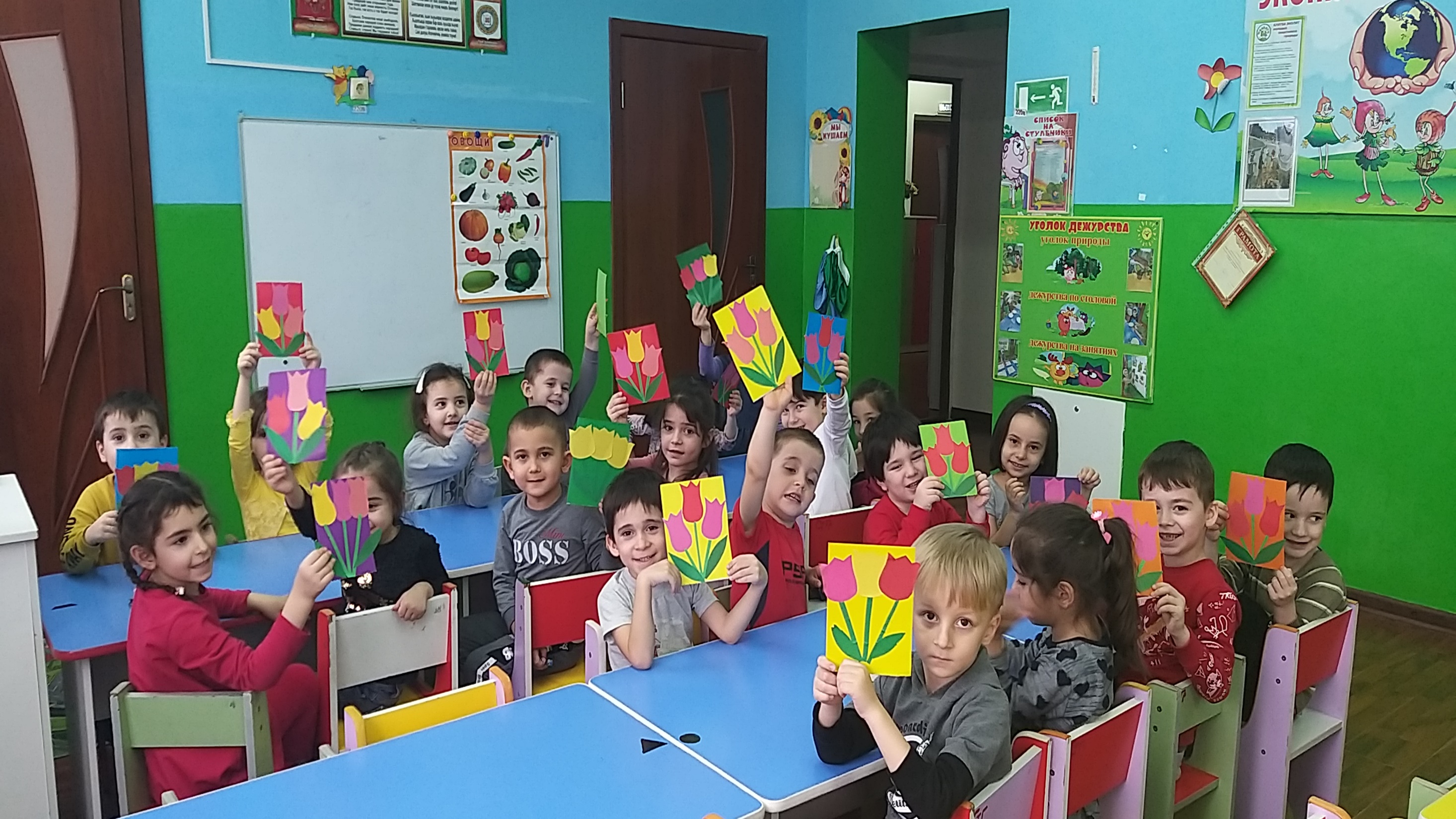 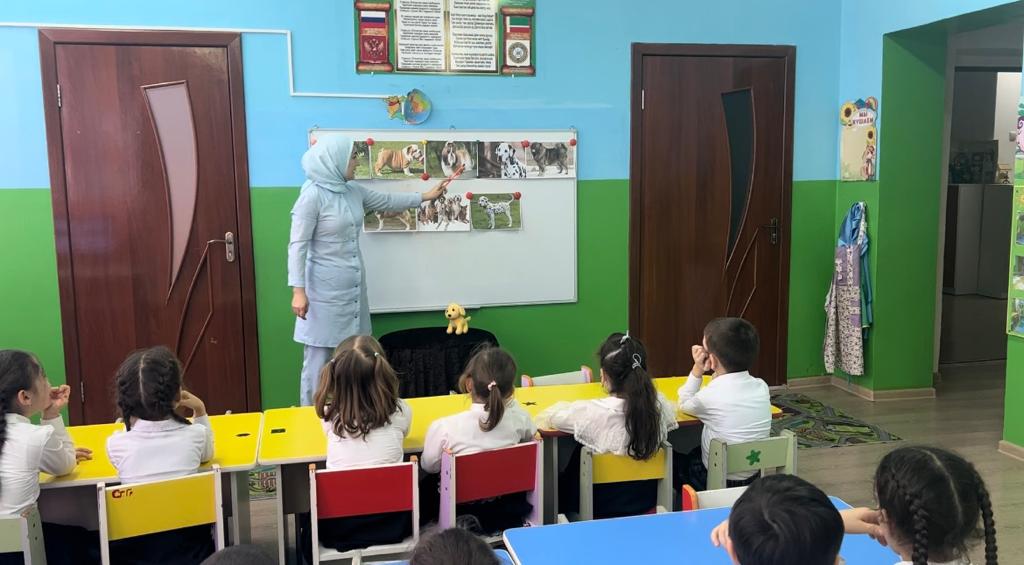 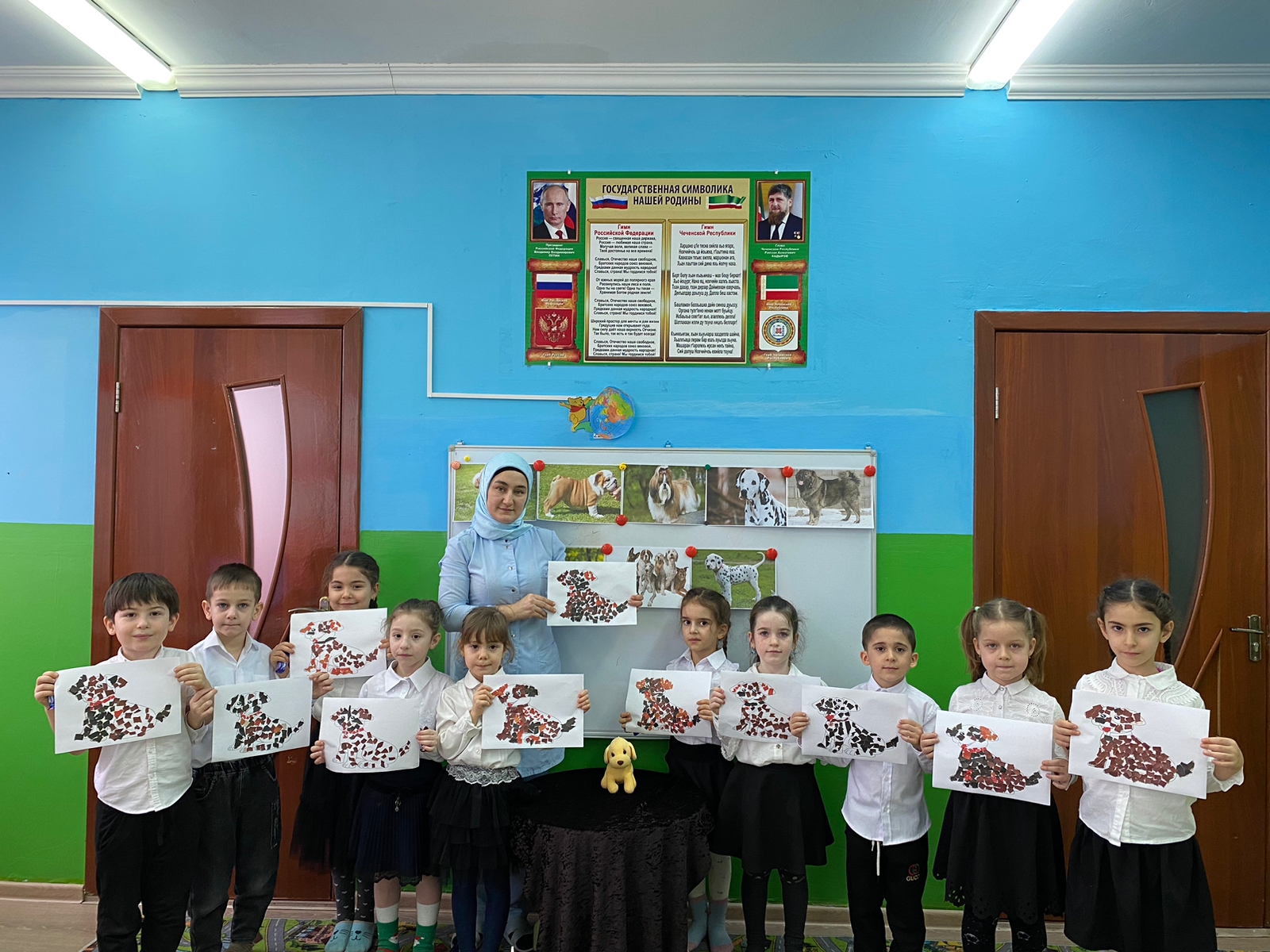 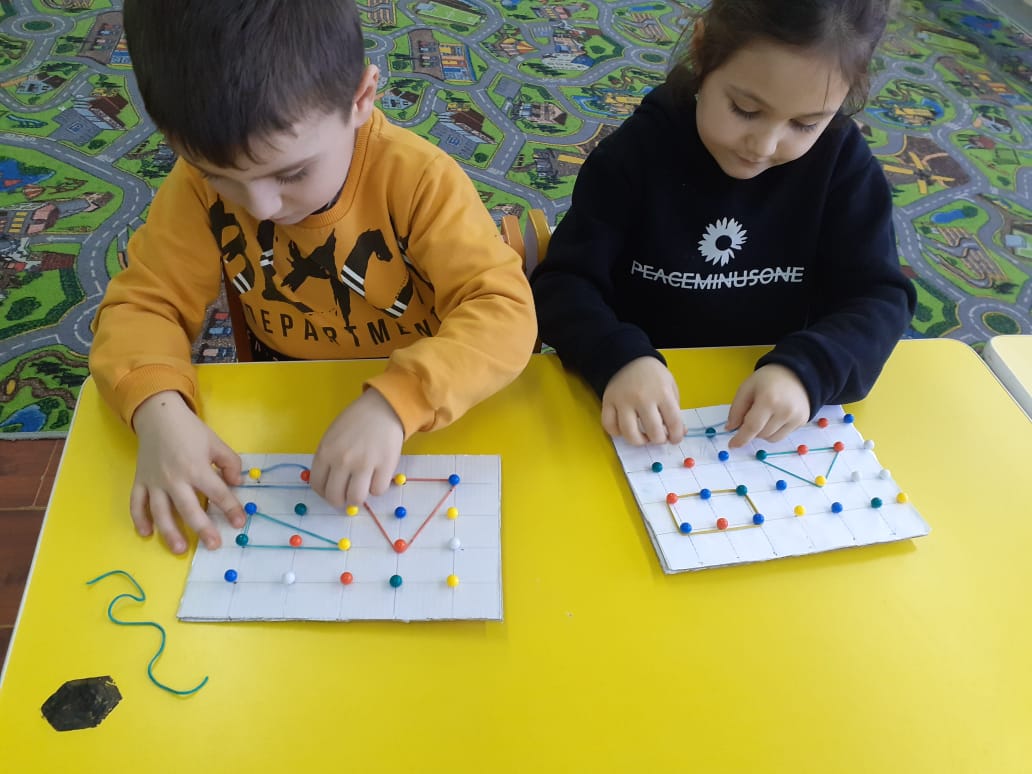 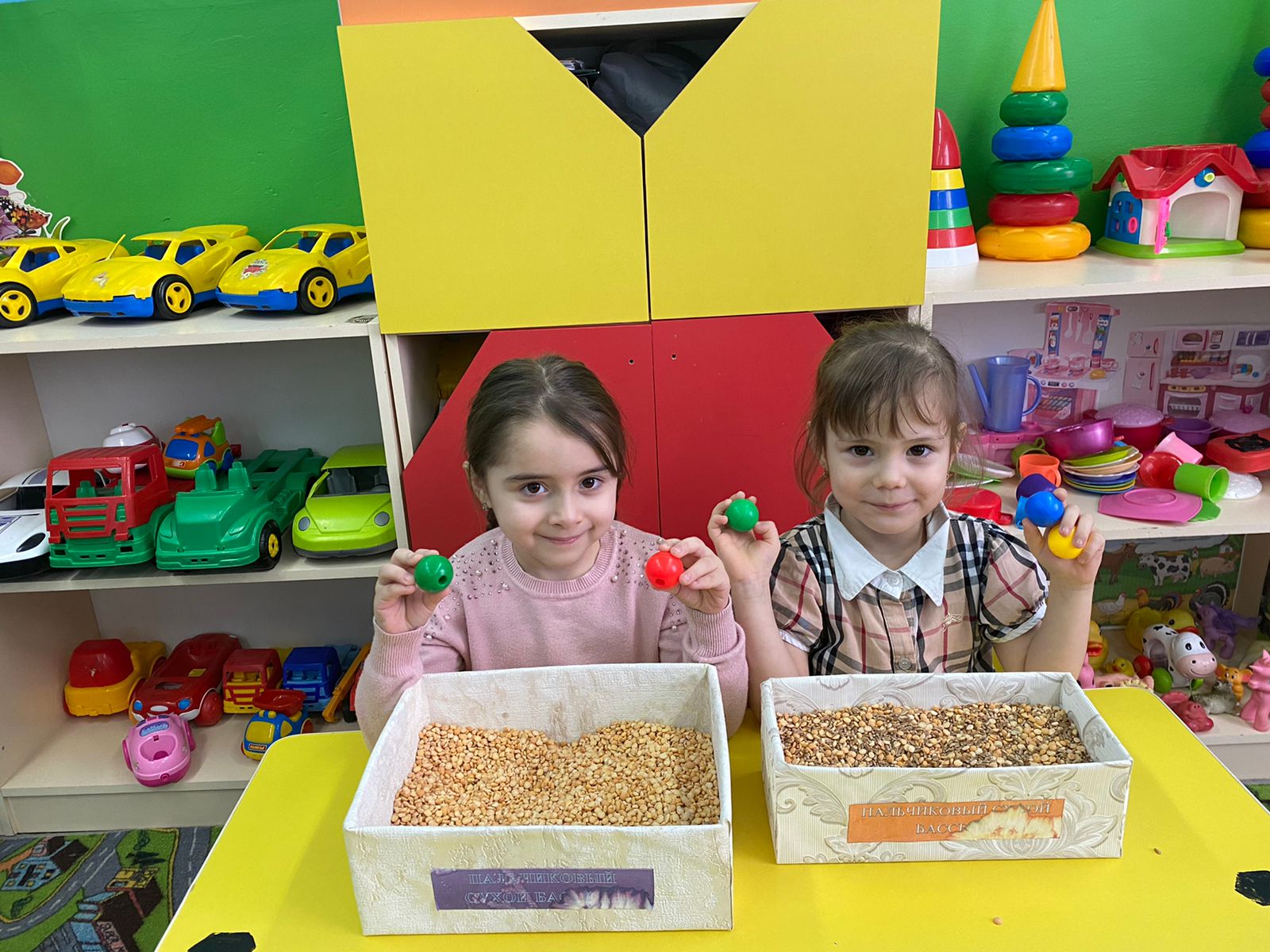 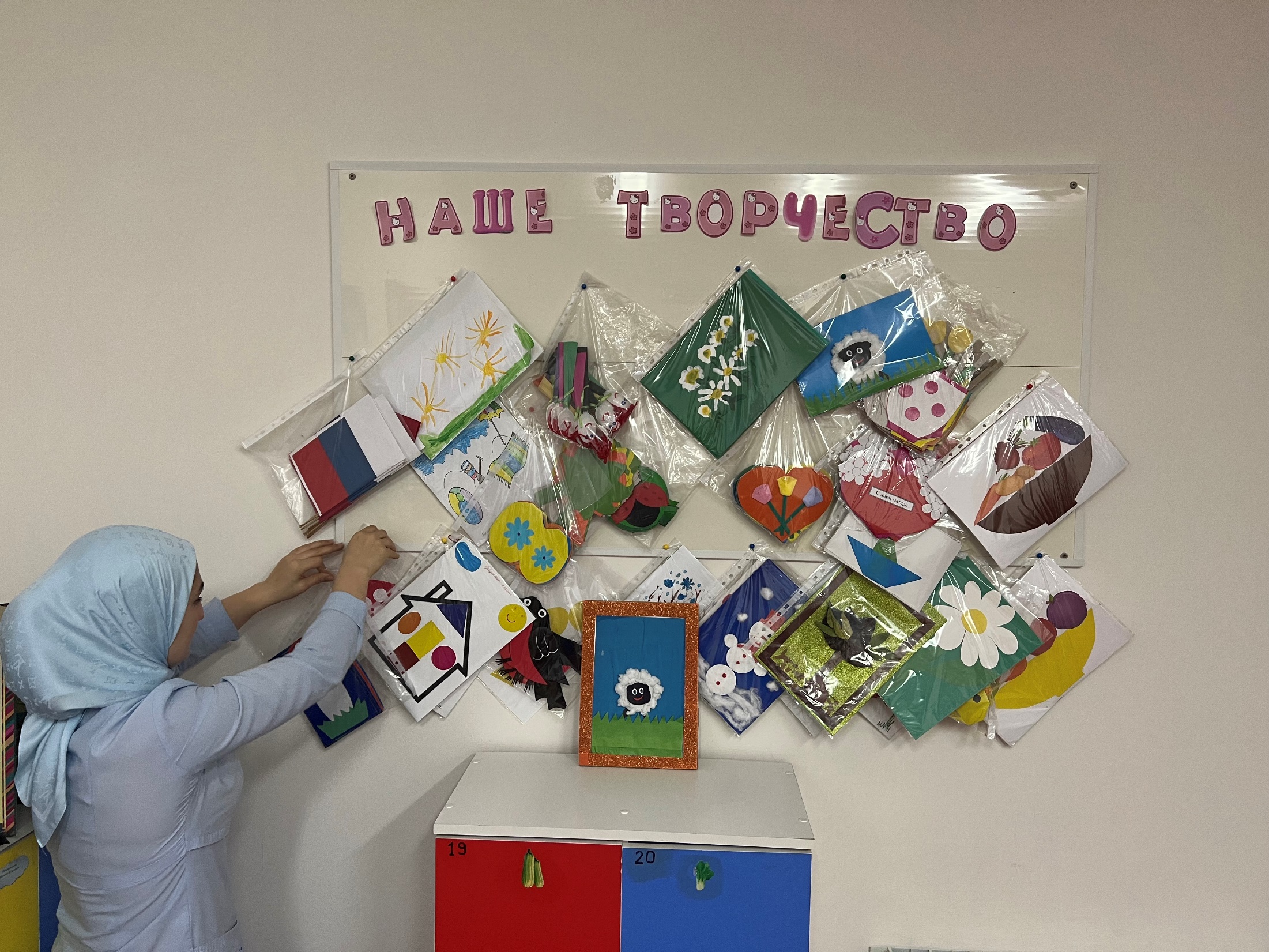 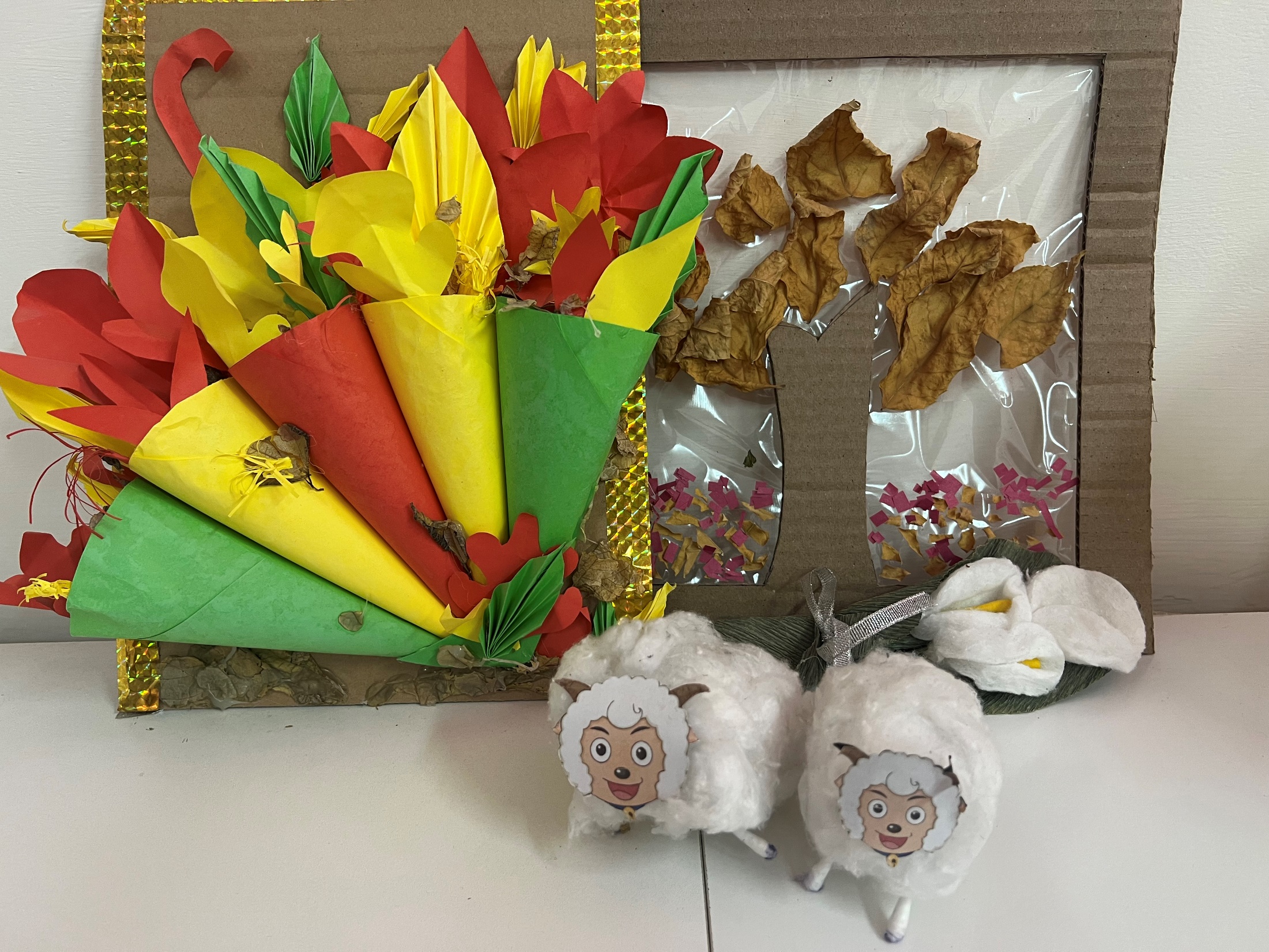 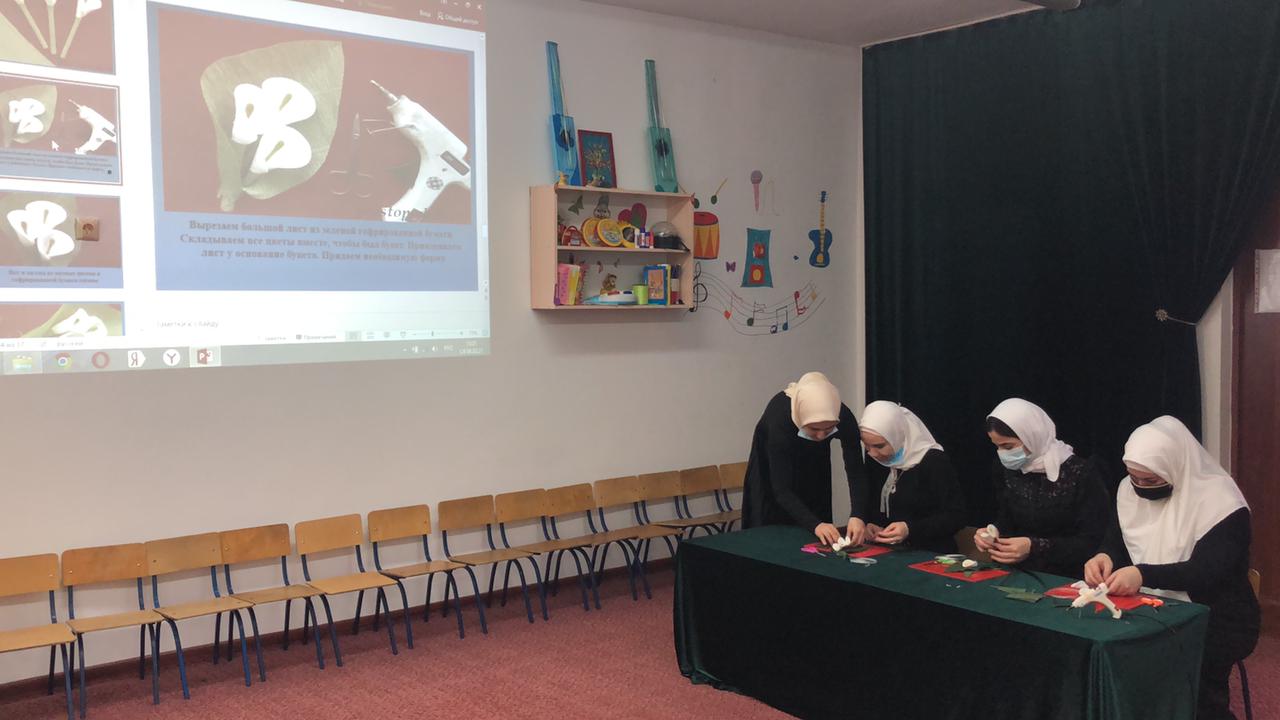 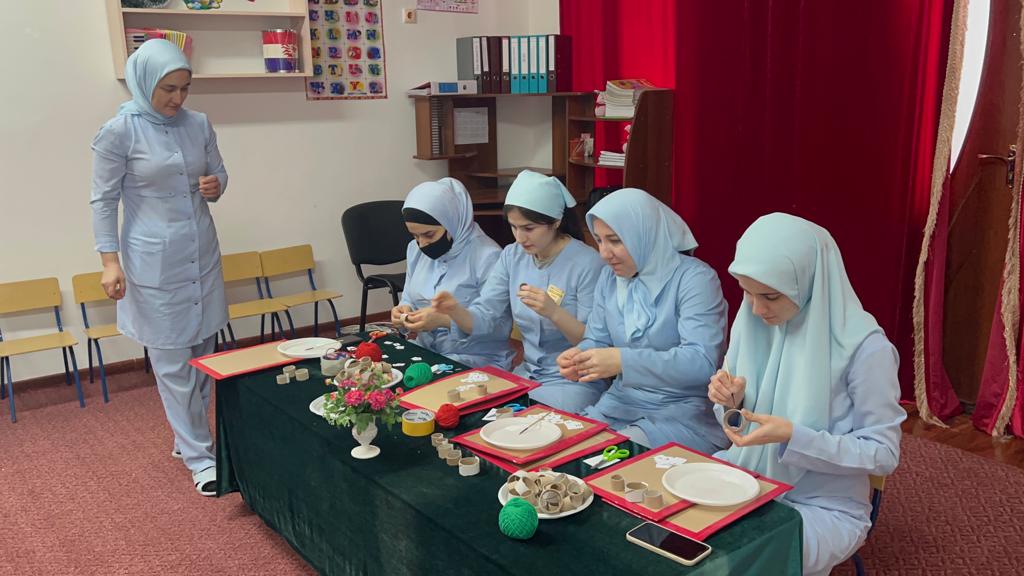 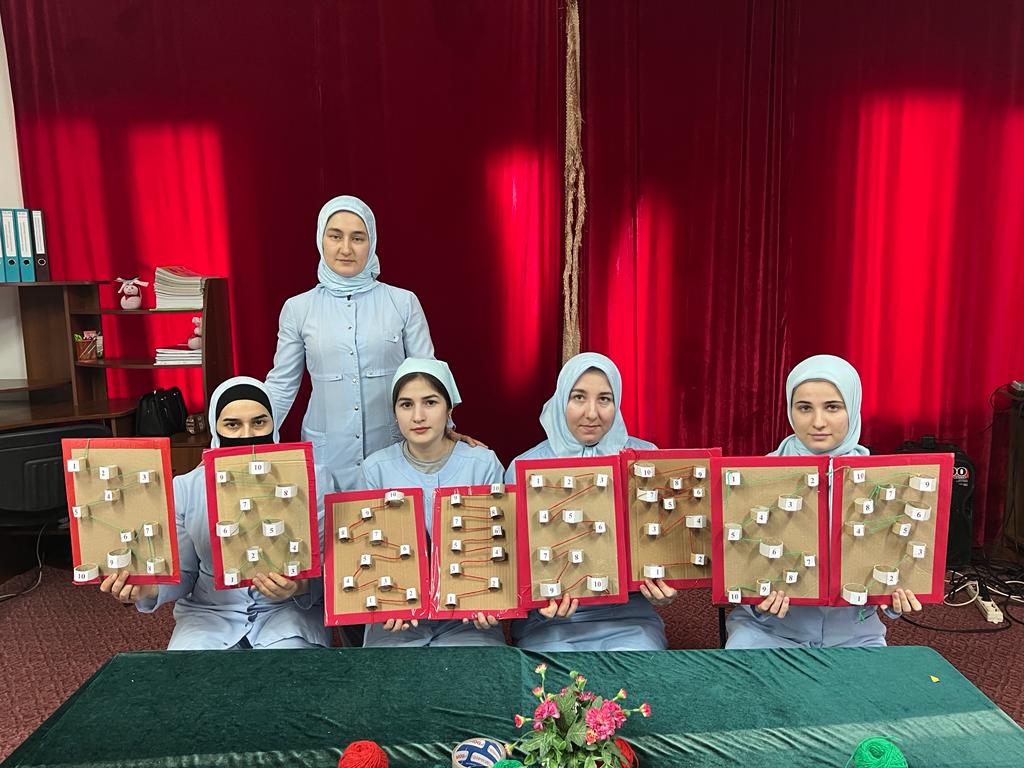 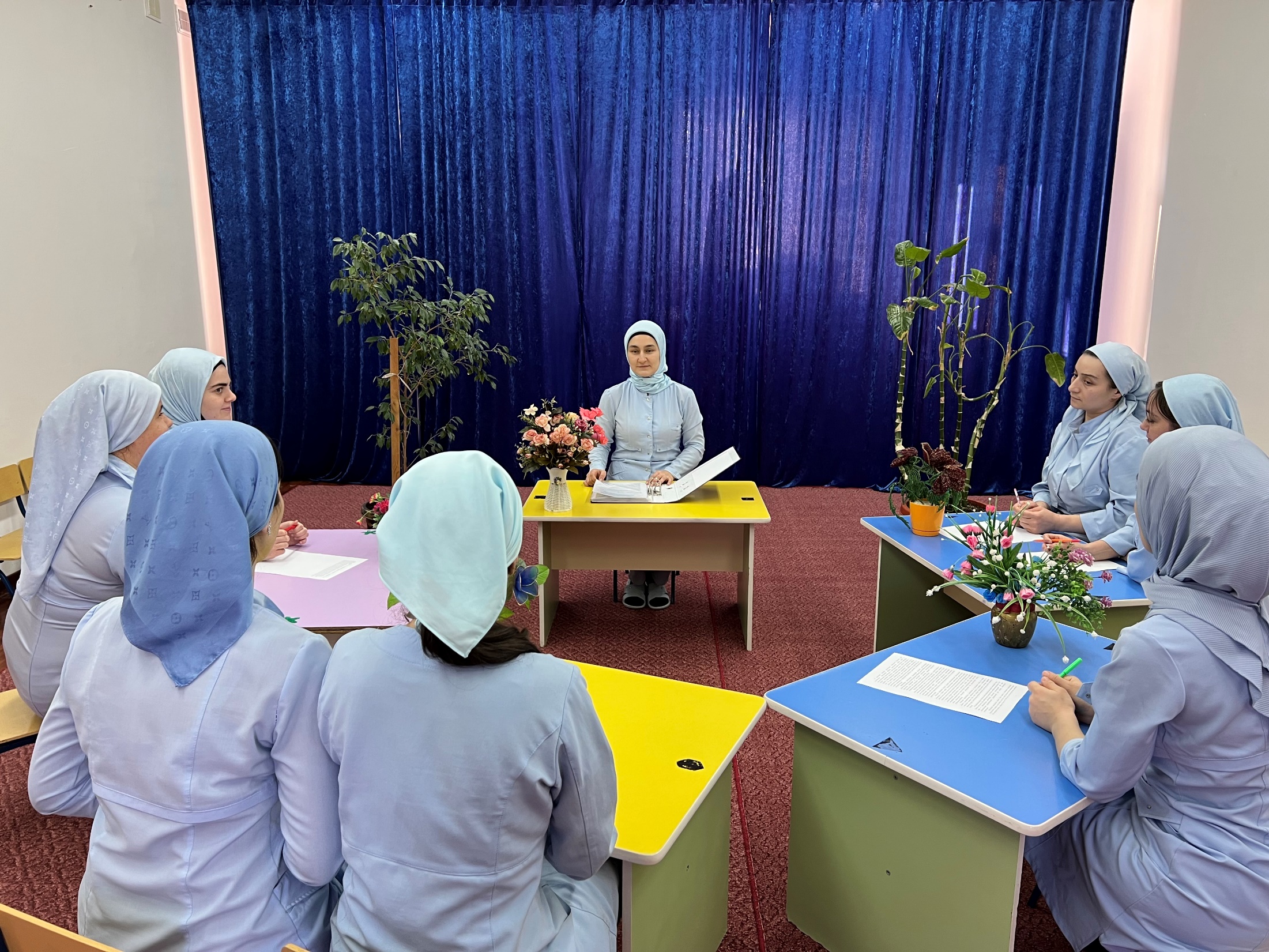 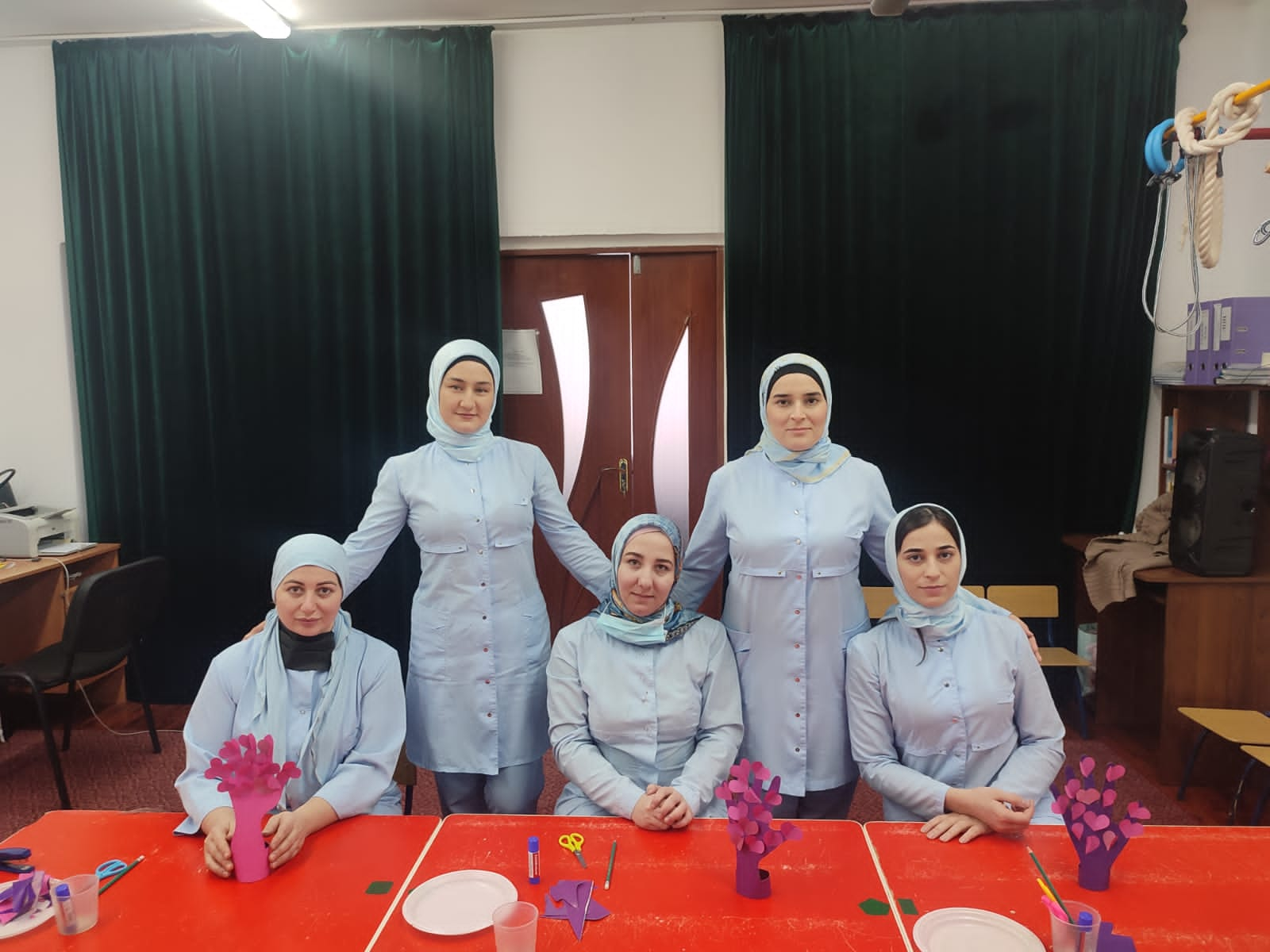 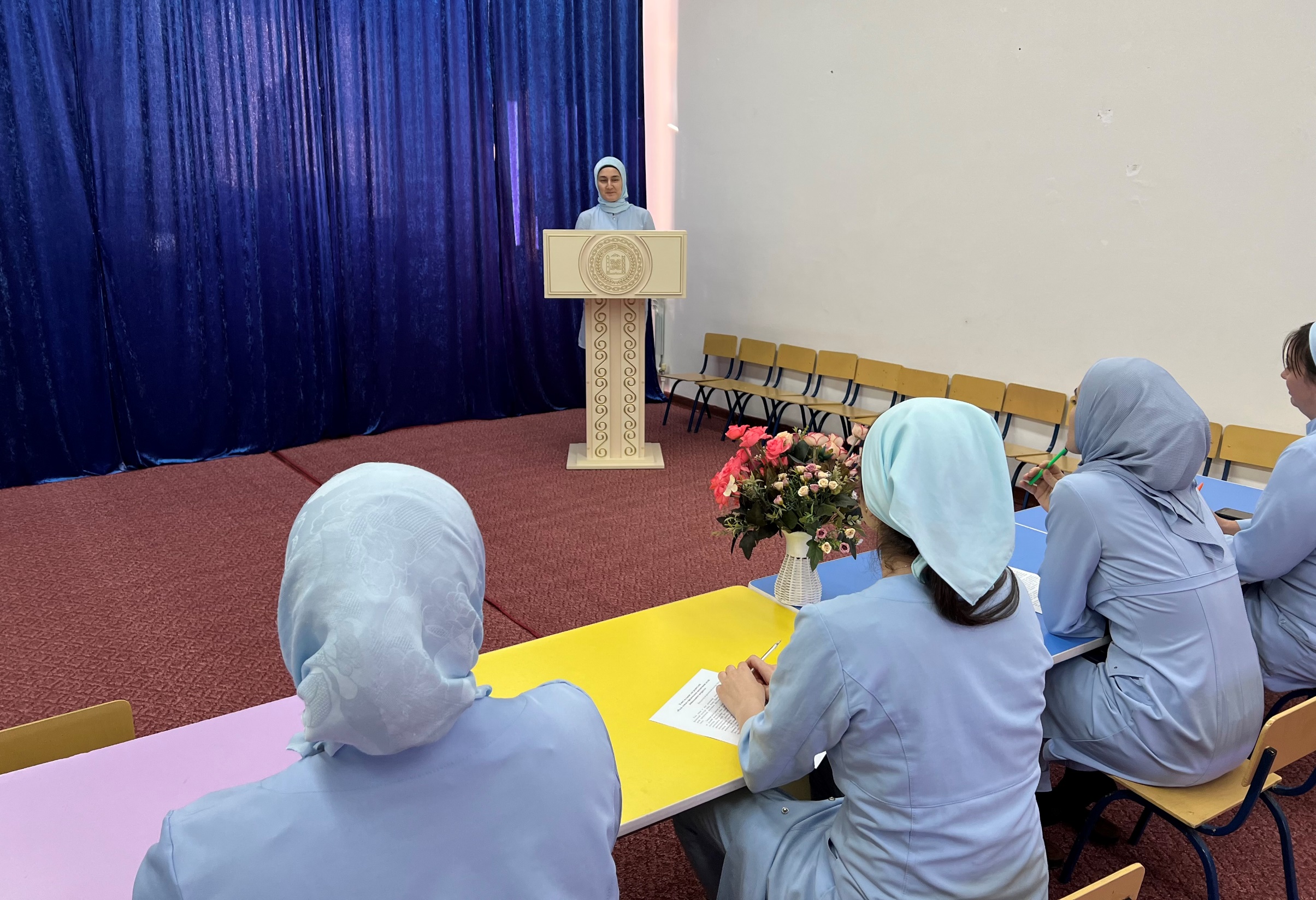 спасибо за внимание!